CC6202-1La Web de DatosPrimavera 2016Lecture 8: SPARQL (1.1)
Aidan Hogan
aidhog@gmail.com
PREVIOUSLY …
First SPARQL (1.0)
Then SPARQL 1.1
Covered SPARQL 1.0
http://www.w3.org/TR/rdf-sparql-query/
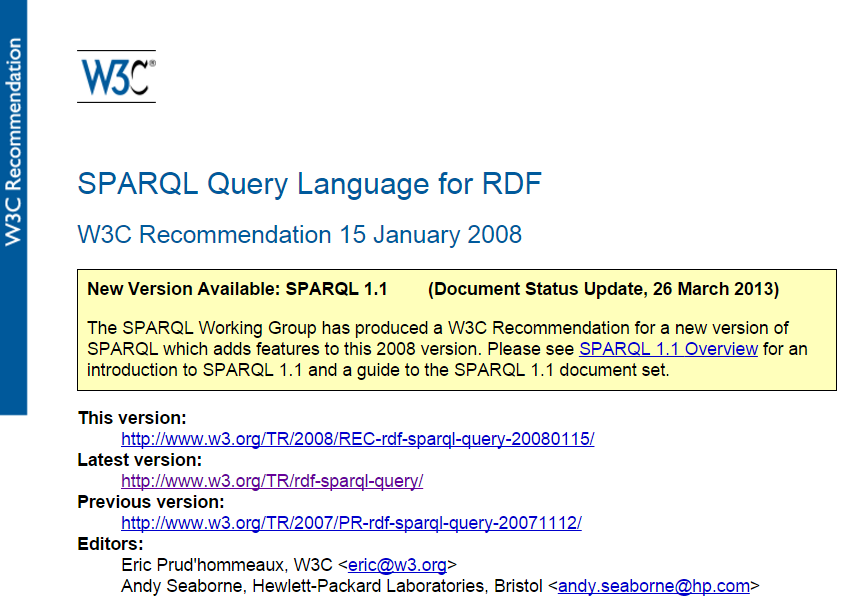 SPARQL: WHERE clause example
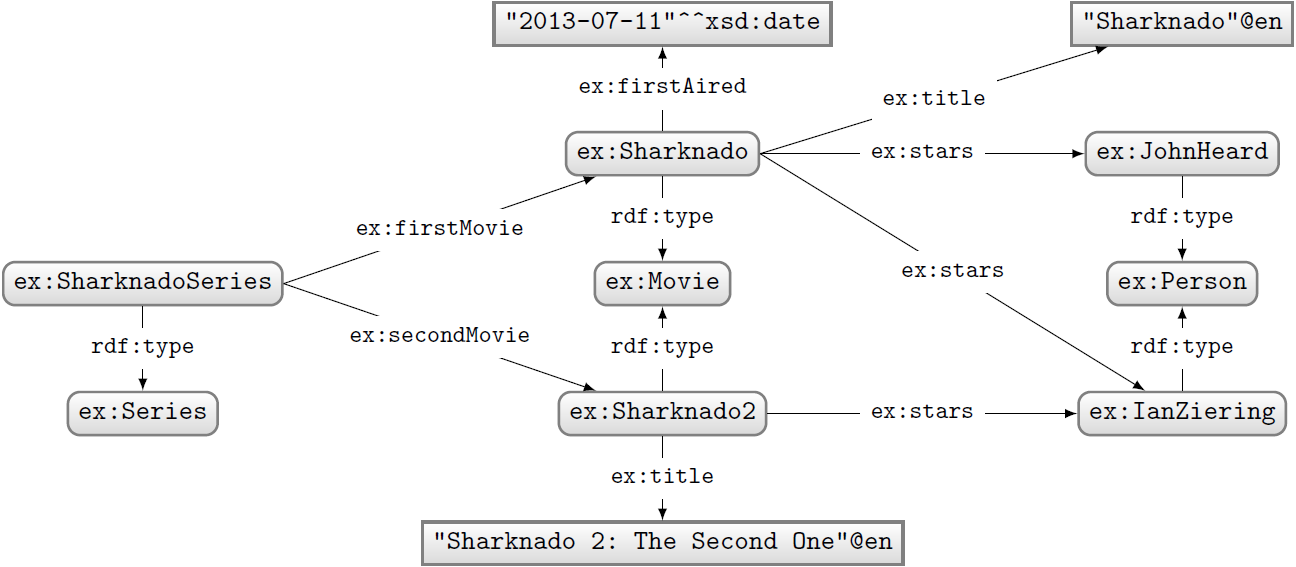 Query:
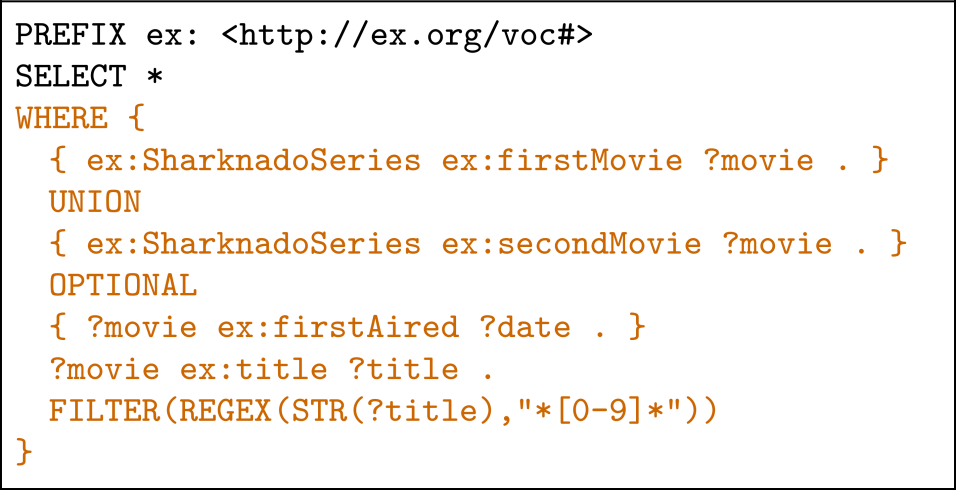 What solutions would this query return?
Solutions:
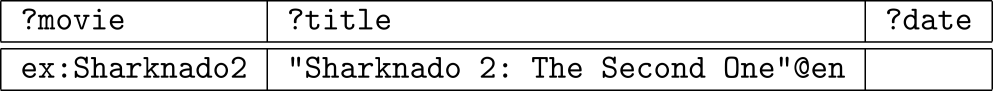 SPARQL: SELECT with projection
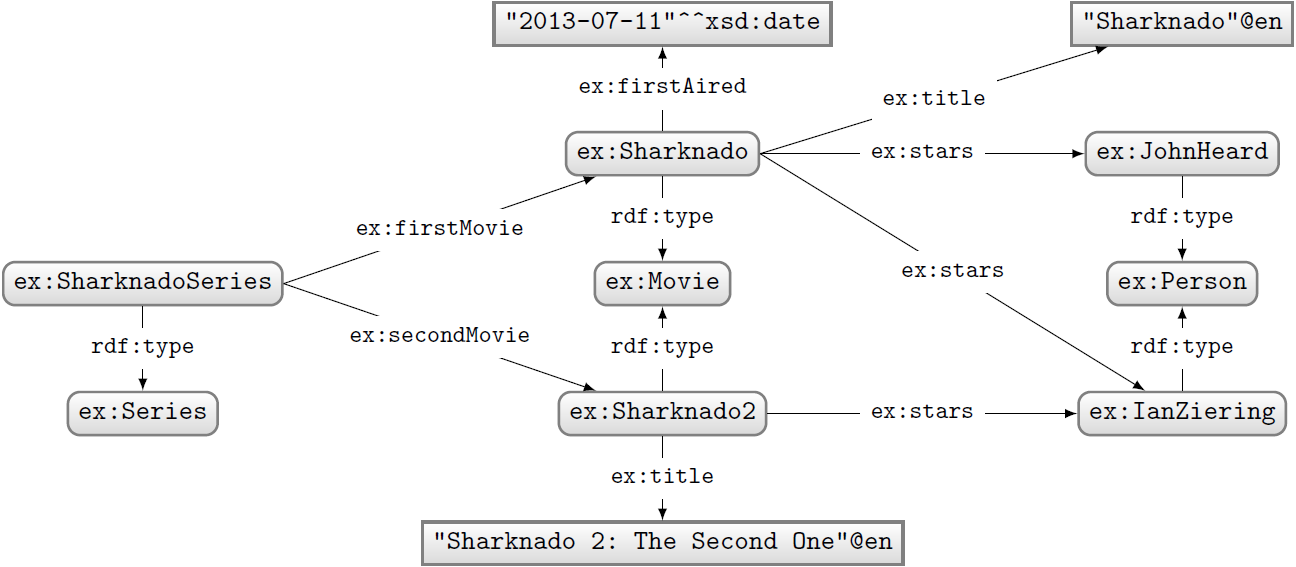 DEFAULT “Bag Semantics”
Query:
Solutions:
(number of results returned must correspond to number of matches in data)
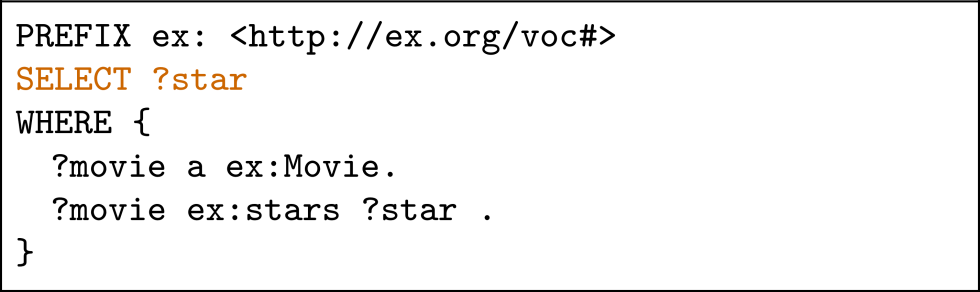 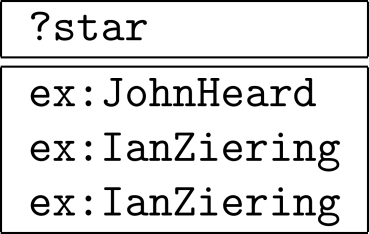 SPARQL: ASK
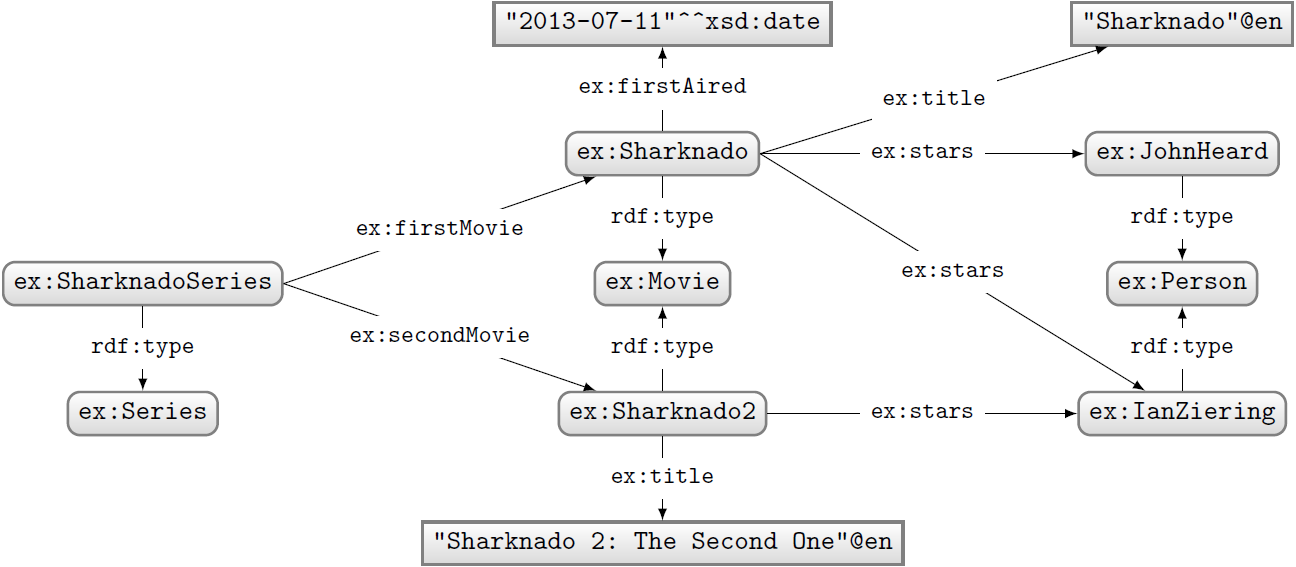 Query:
Solutions:
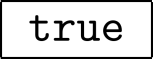 Returns true if there is a match, false otherwise.
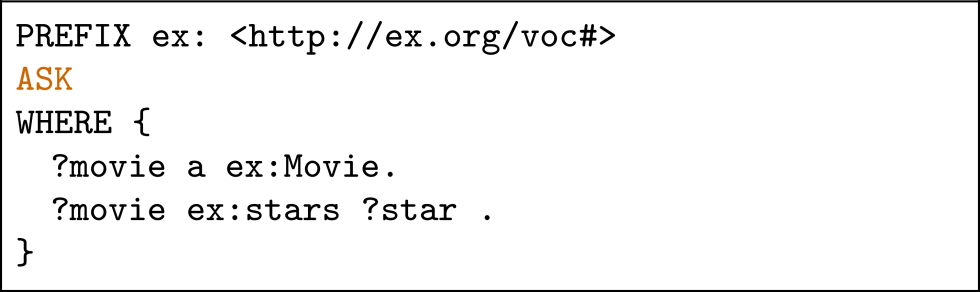 SPARQL: CONSTRUCT
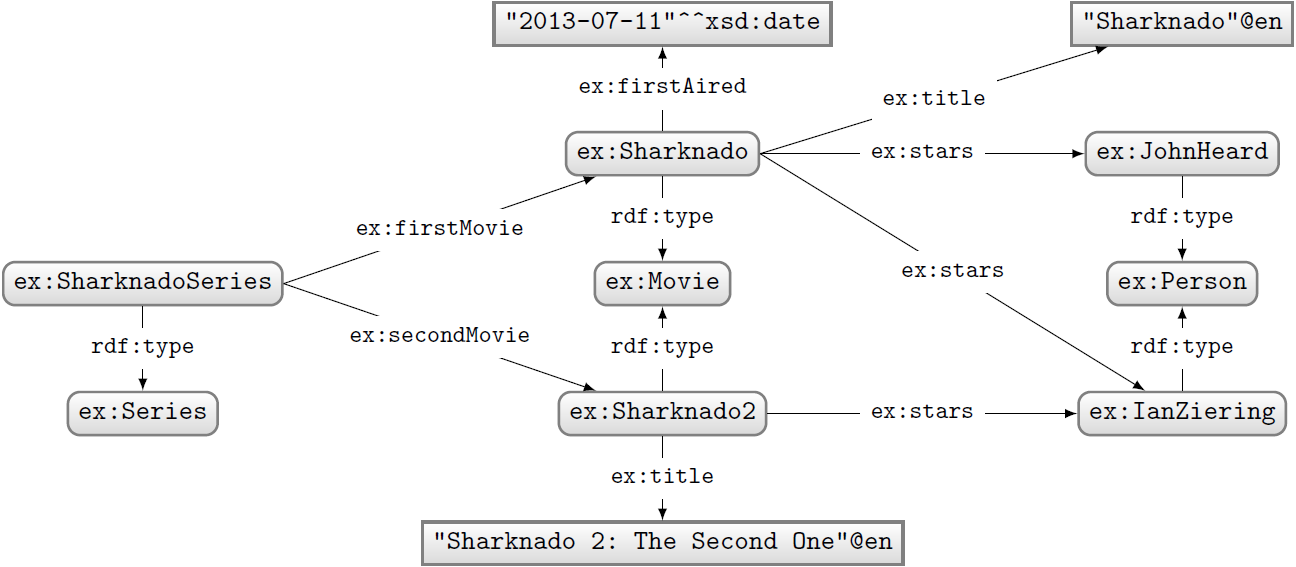 Query:
Solutions:
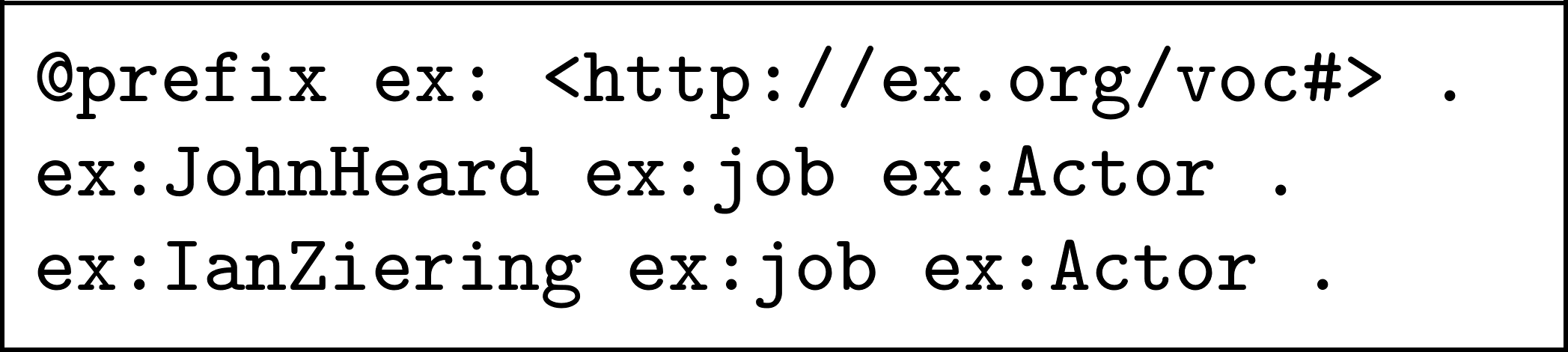 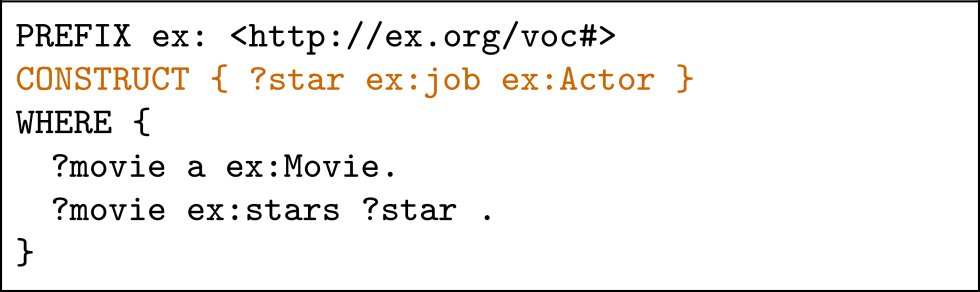 Returns an RDF graph based on the matching CONSTRUCT clause.
SPARQL: DESCRIBE (optional feature)
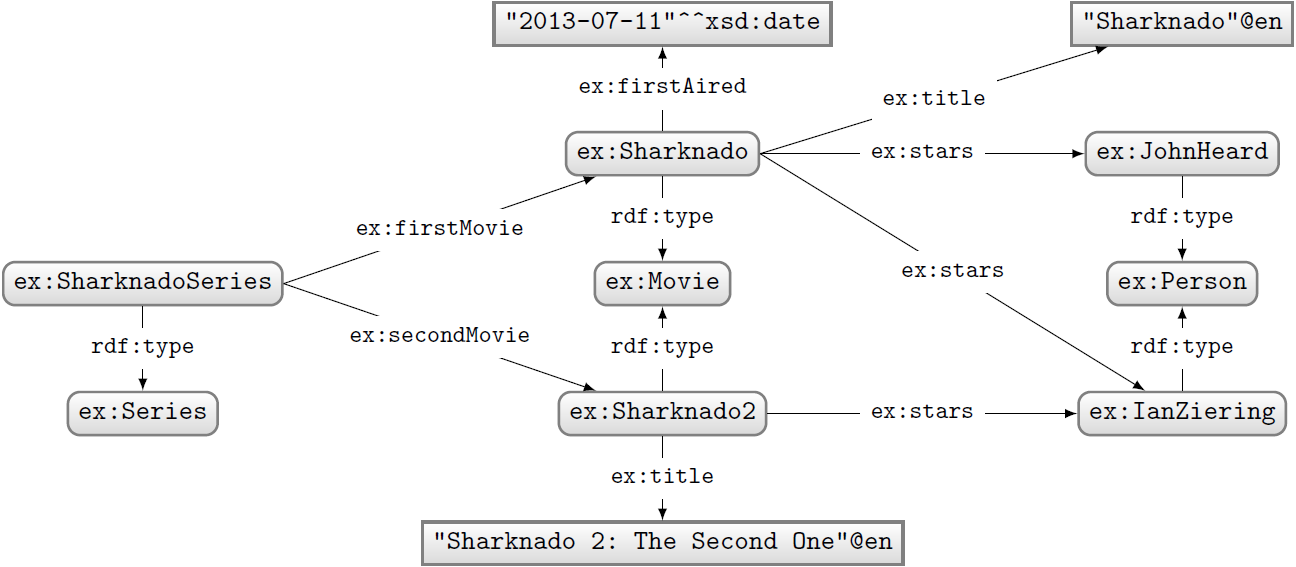 Query:
Solutions:
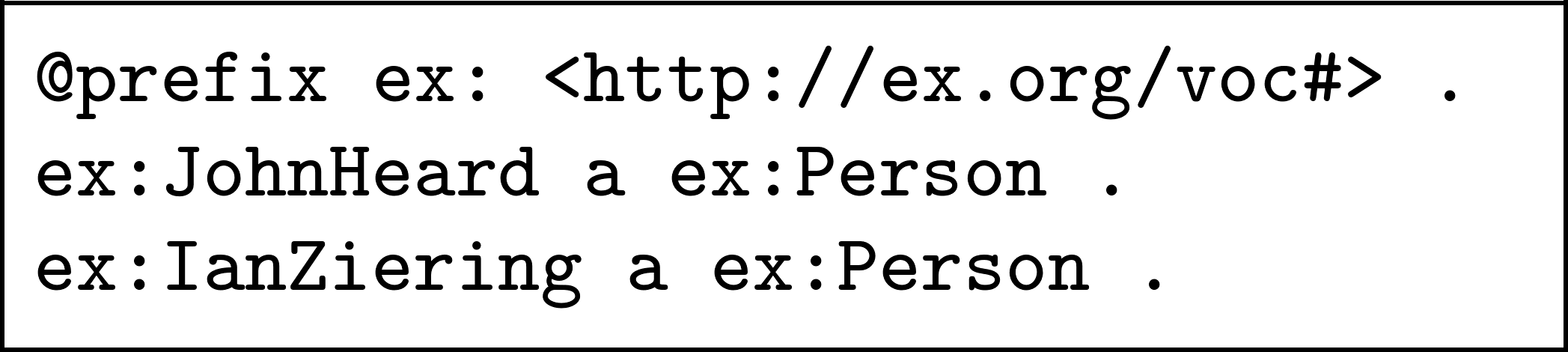 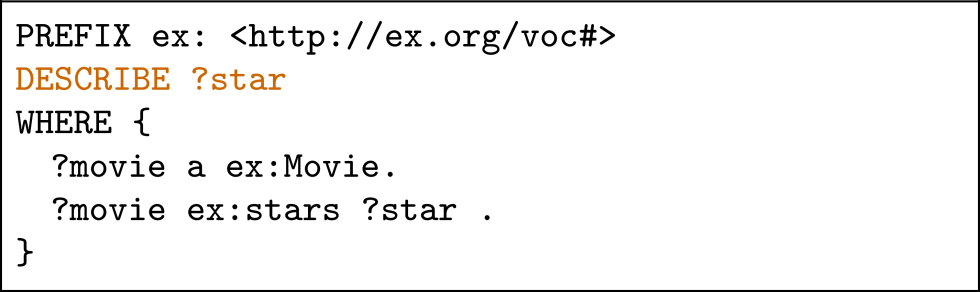 Returns an RDF graph “describing” the returned results. This is an optional feature. What should be returned is left open.
Solution modifiers
ORDER BY (DESC)
Can be used to order results
By default ascending (ASC), can specify descending (DESC)
Can order lexicographically on multiple items
LIMIT n
Return only n results
OFFSET n
Skip the first n results
Strictly speaking, by default, no ordering is applied. Hence OFFSET means nothing without ORDER BY. However, some engines support a default ordering (e.g., the order of computation of results).
How might we ask for the second and third most recently released movies?
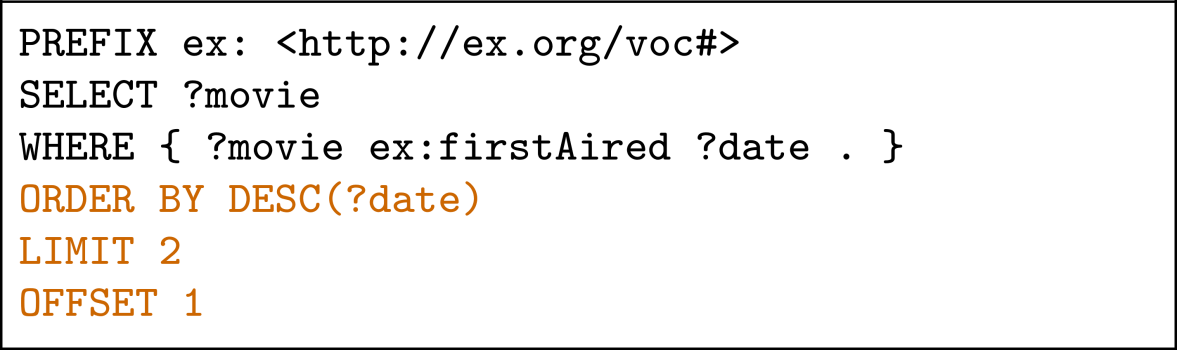 Using GRAPH with FROM and FROM NAMED
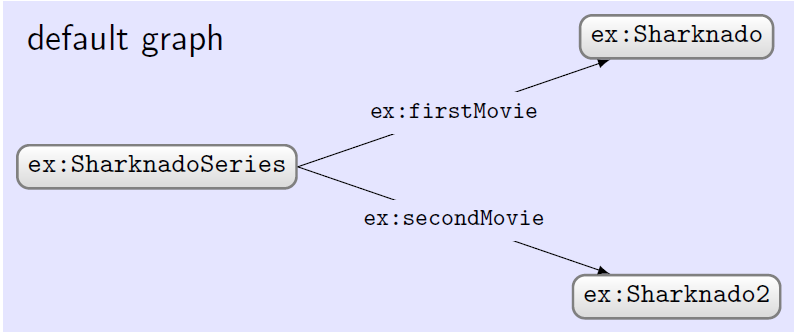 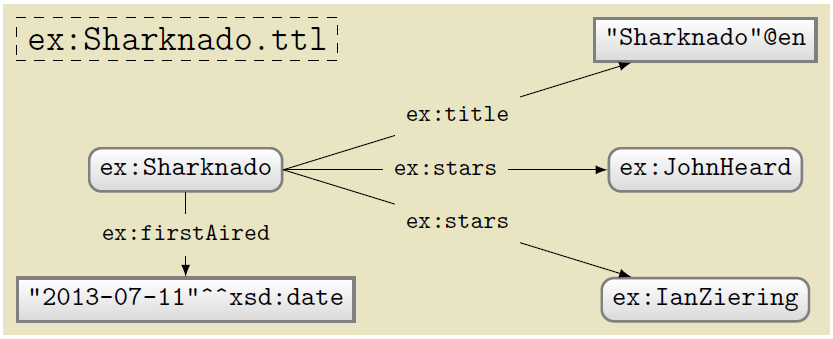 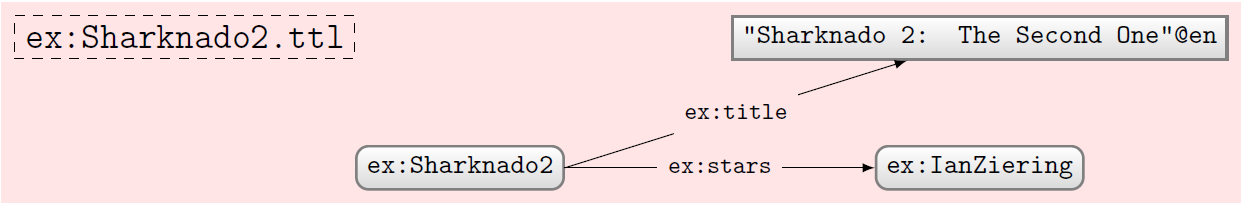 Query:
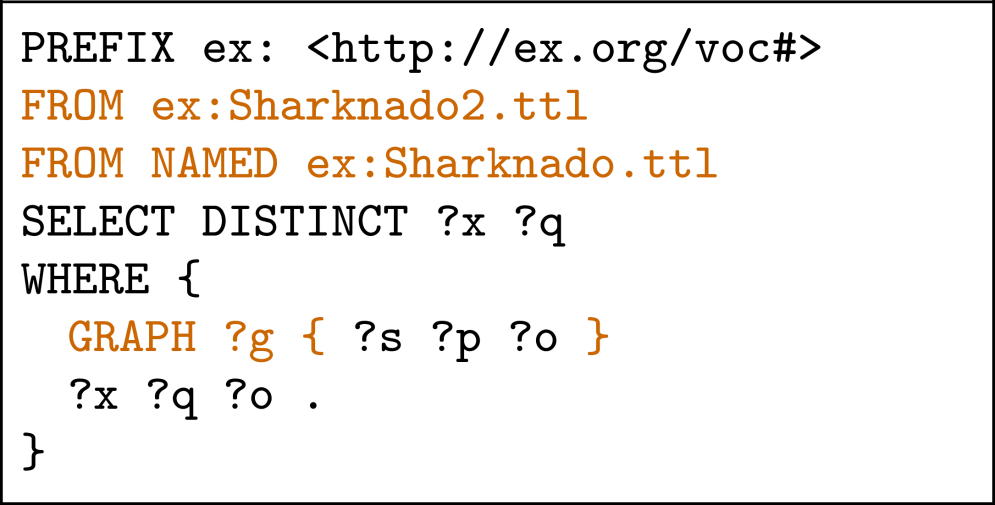 What solutions would this query return?
Solutions:
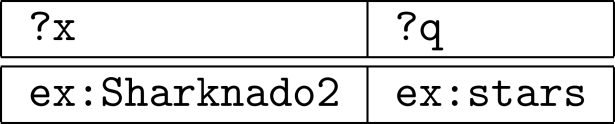 TODAY: SPARQL 1.1
A recent Web standard
http://www.w3.org/TR/sparql11-query/
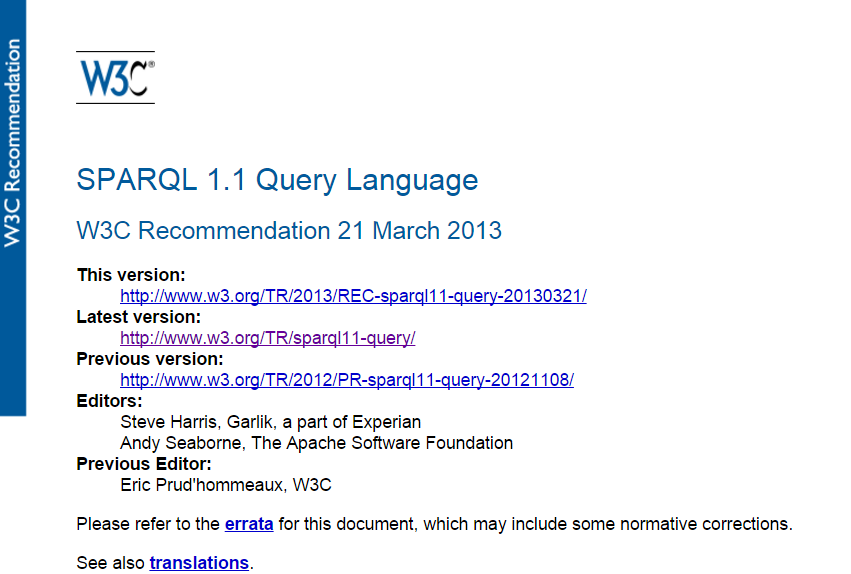 What’s new in SPARQL 1.1?
New query features
An update language
Support for RDFS/OWL entailment
New output formats
NEW QUERY FEATURE:NEGATION
SPARQL 1.0: Negation possible w/ a trick!
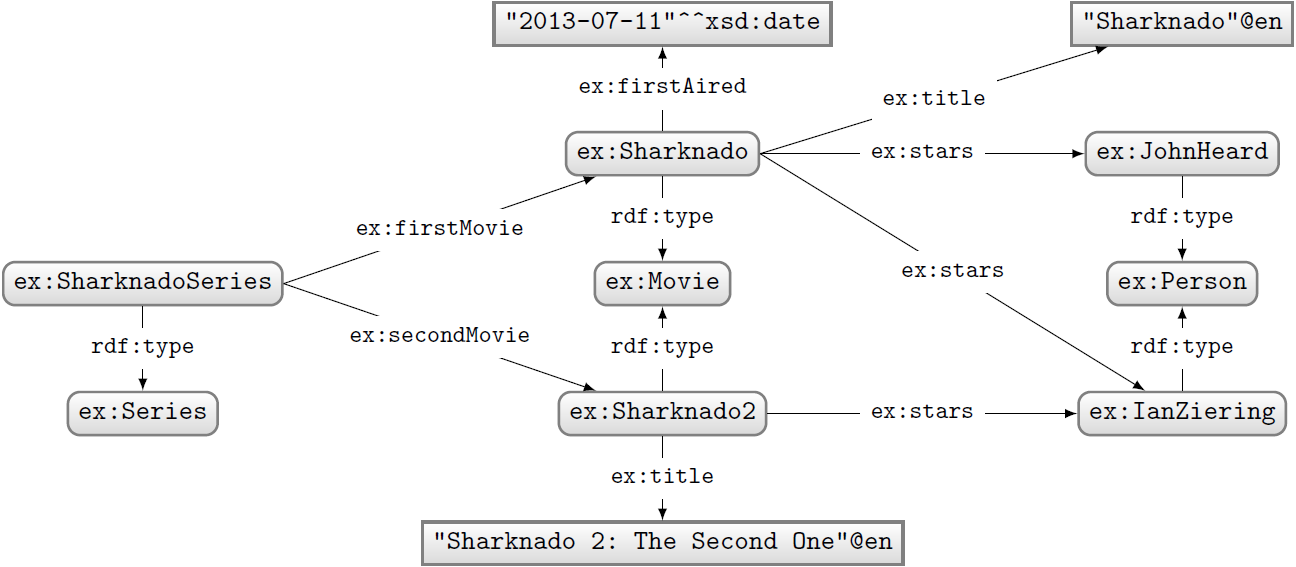 Query:
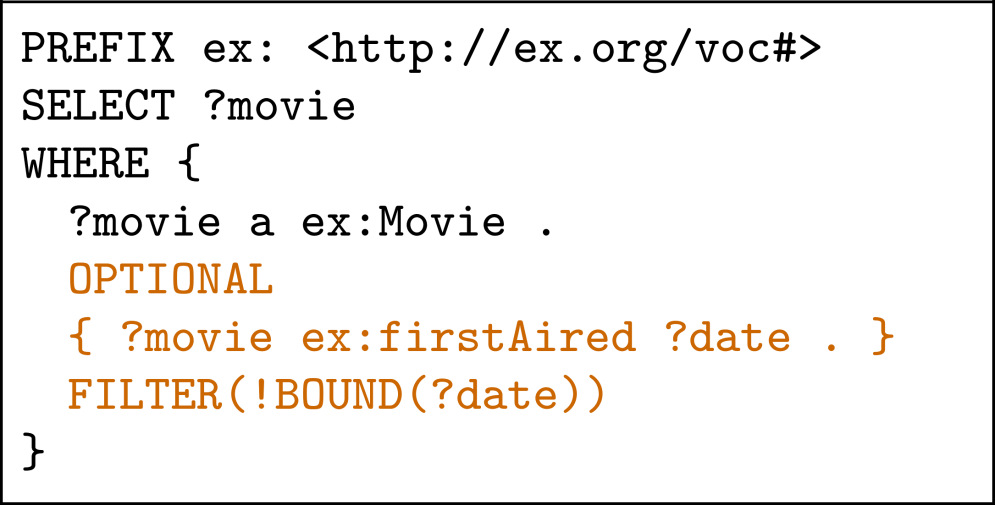 What solutions would this query return?
Solutions:
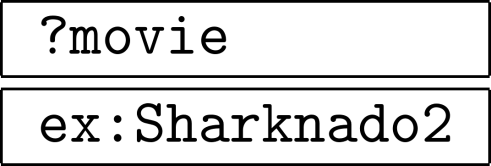 Can do a closed-world style of negation!
SPARQL 1.1: (NOT) EXISTS
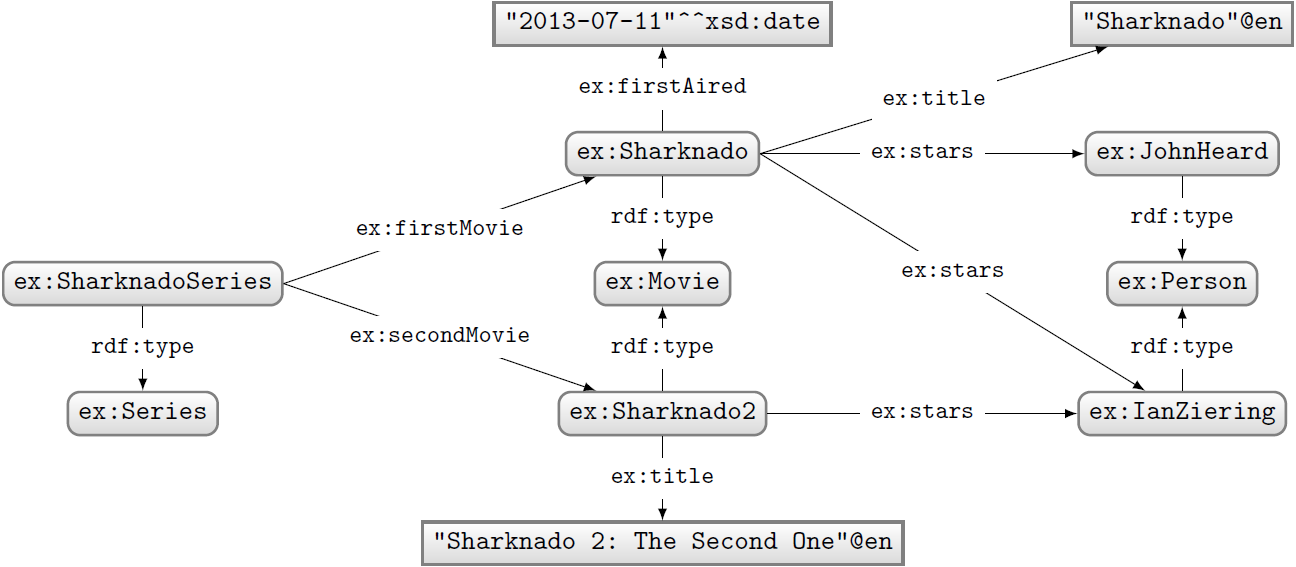 Query:
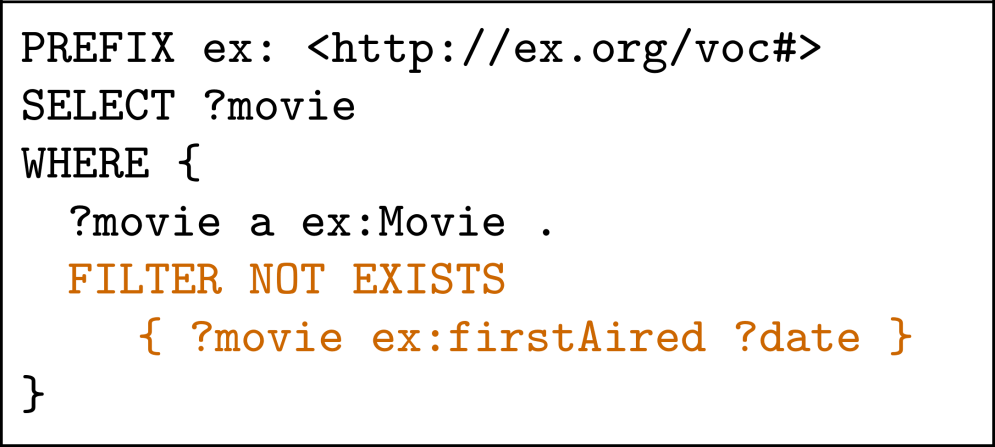 Solutions:
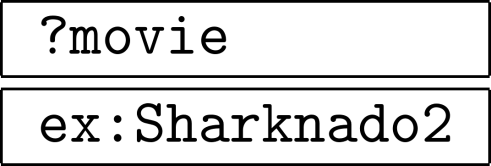 SPARQL 1.1: MINUS
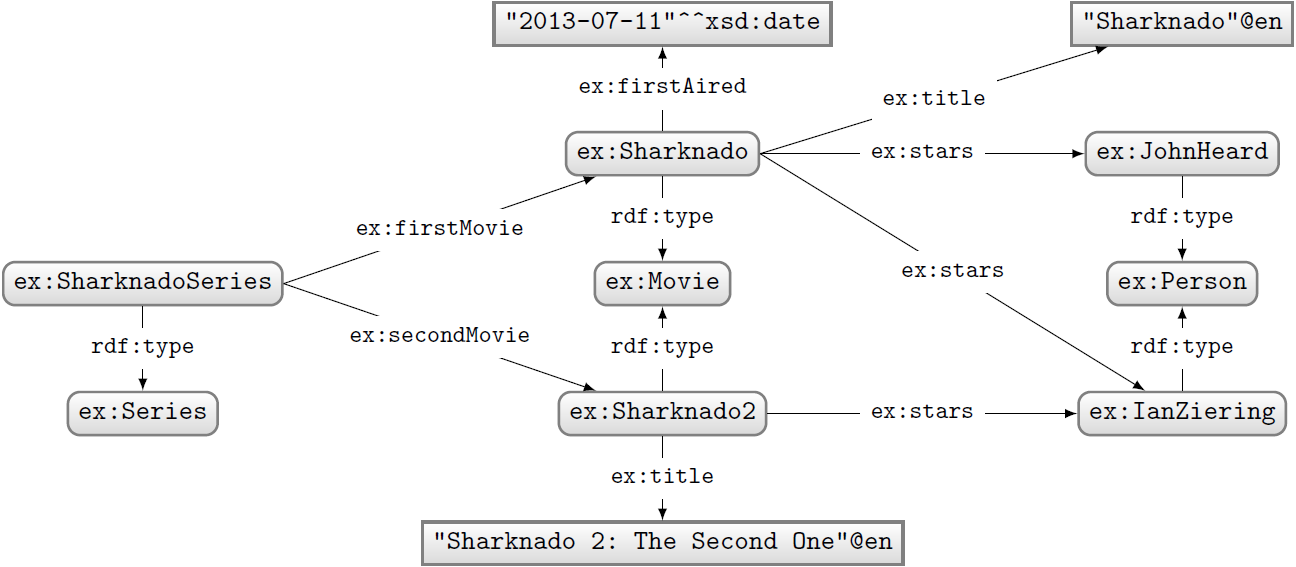 Query:
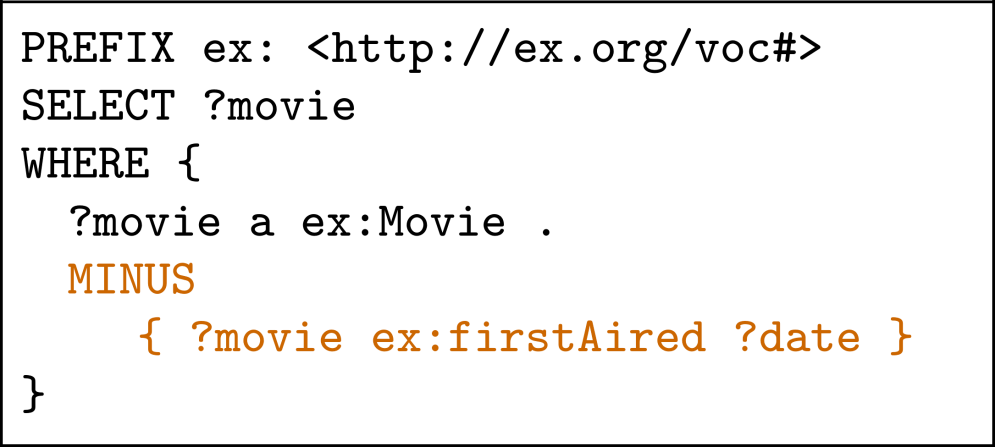 Solutions:
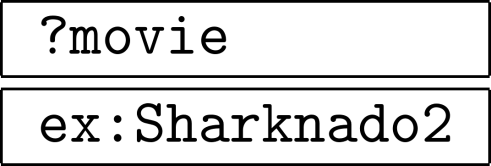 Difference between MINUS and NOT EXISTS?
NOT EXISTS:  Returns results if right hand side has no matches
MINUS: Removes solutions from the left hand side that would join with the right hand side
Very subtle!
Difference between MINUS and NOT EXISTS?
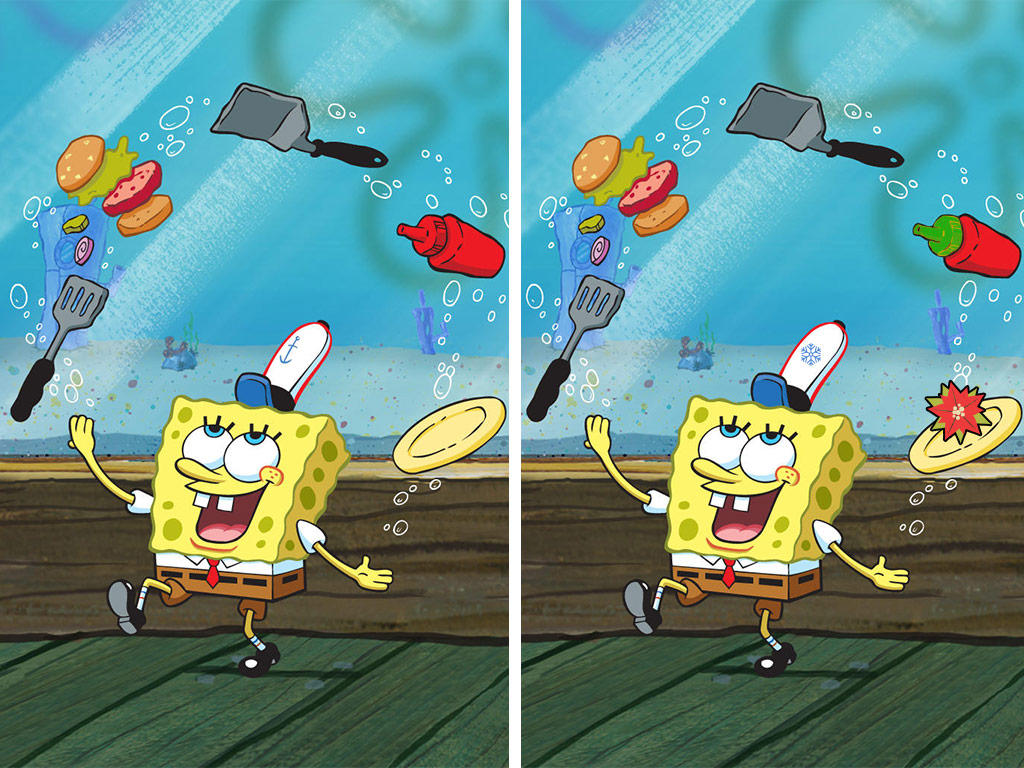 Difference between MINUS and NOT EXISTS?
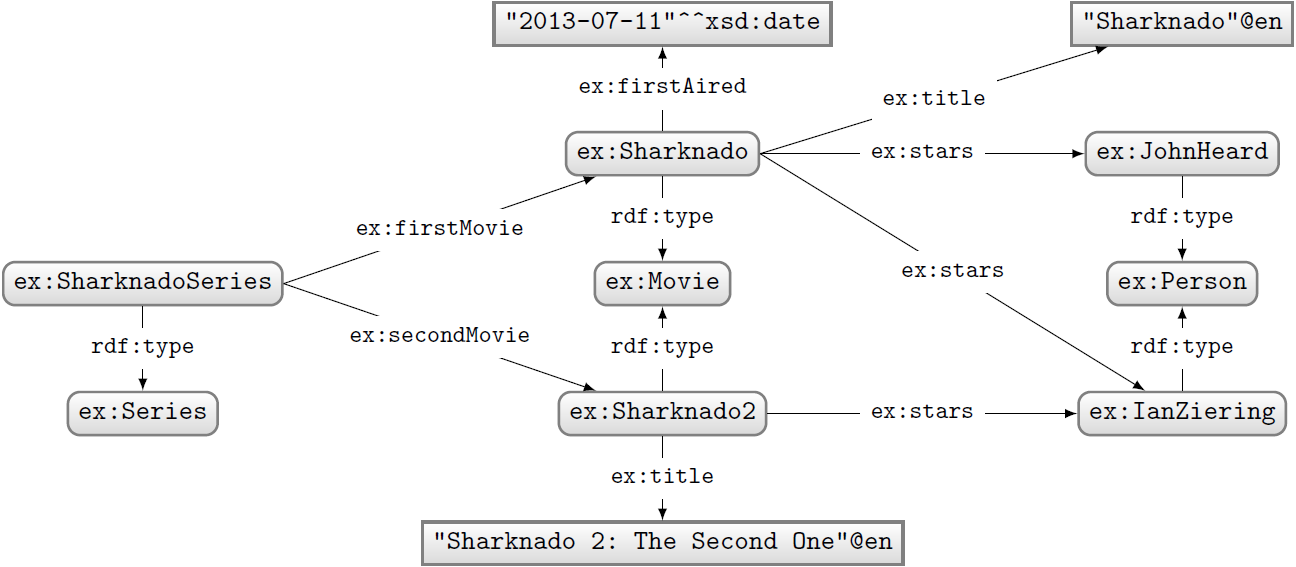 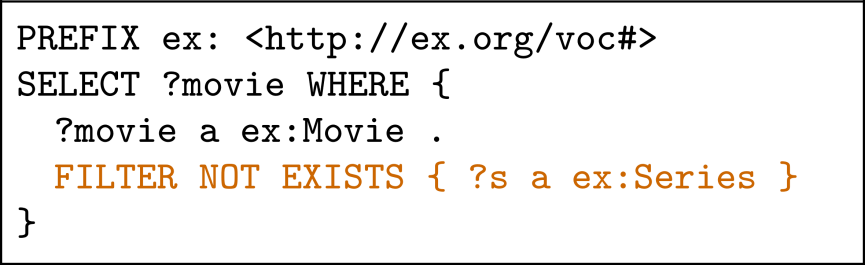 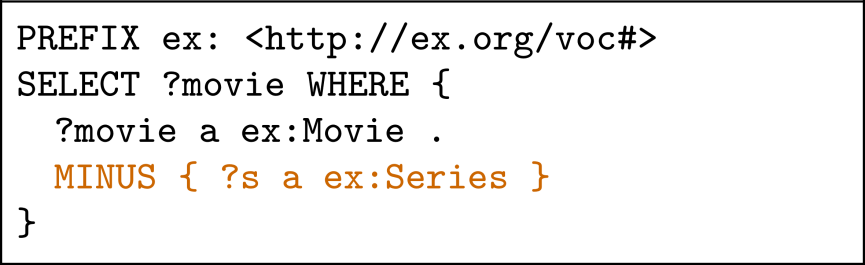 There is no join between the results!
Therefore nothing removed!
There is a match!
Therefore no results!
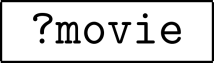 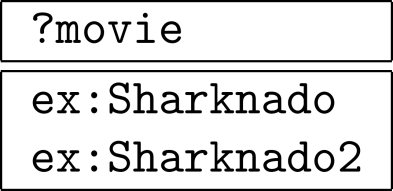 NEW QUERY FEATURE:PROPERTY PATHS
Property paths: regular expressions
Only these features cannot be rewritten to something else. These features are “new”, offering arbitrary length paths!
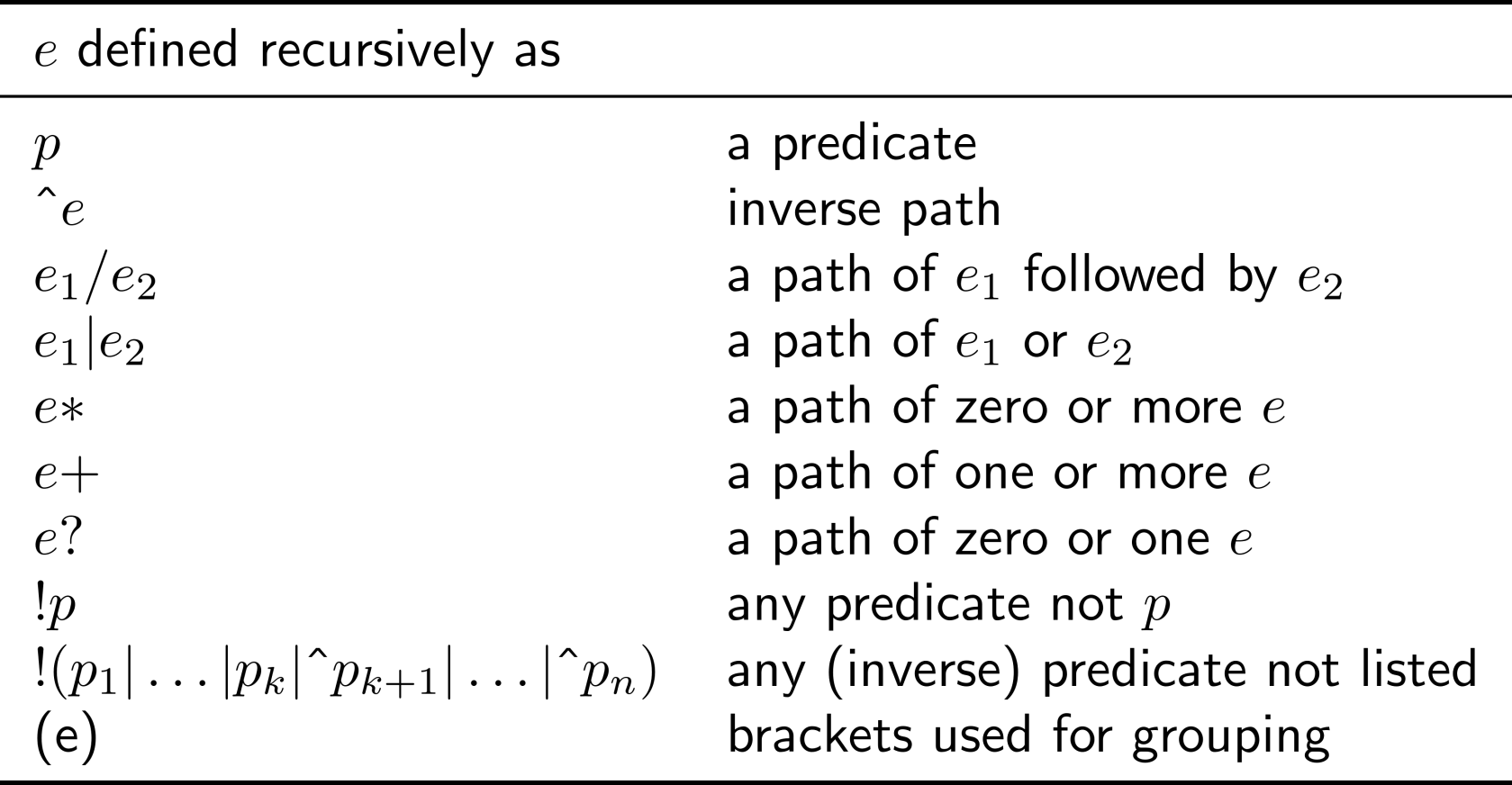 Property paths example (over RDF list)
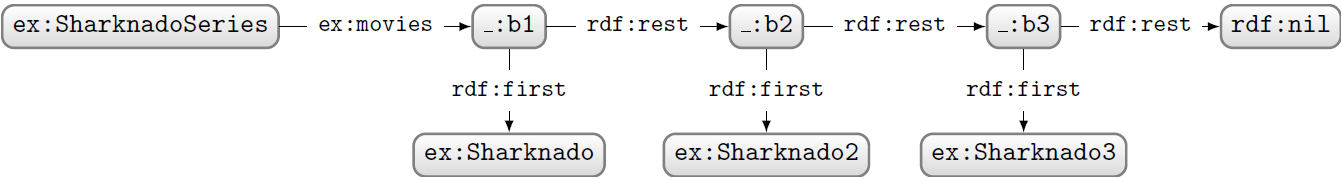 How to ask: “Which movies are in the Sharknado series?”
Query:
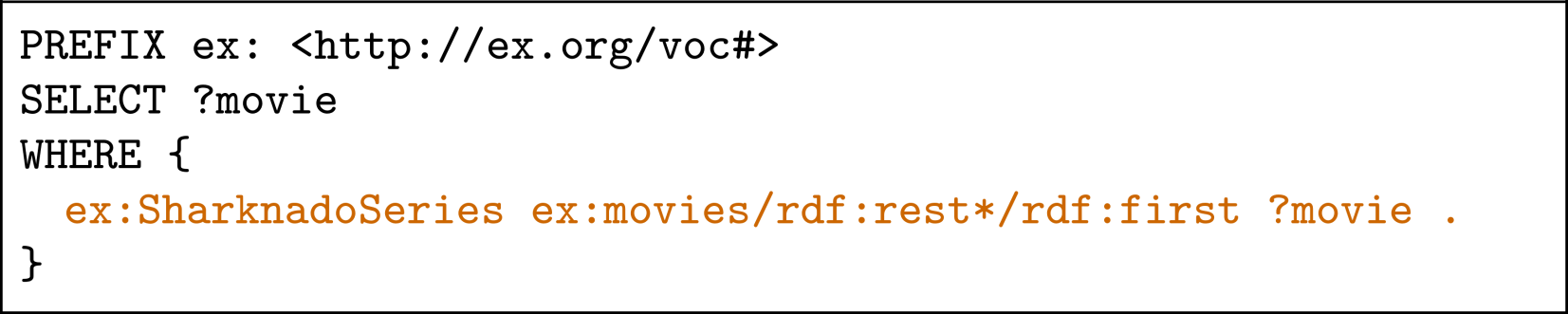 Solutions:
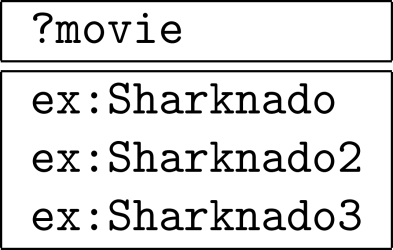 NEW QUERY FEATURE:ASSIGNMENT
Assignment with BIND
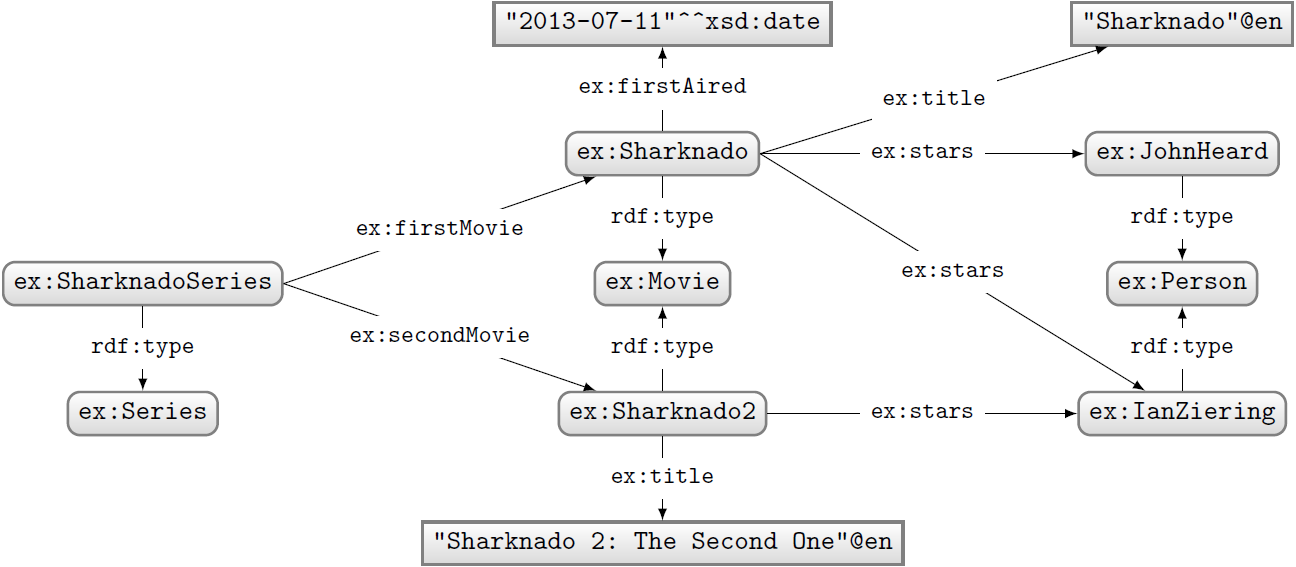 Query:
Solutions:
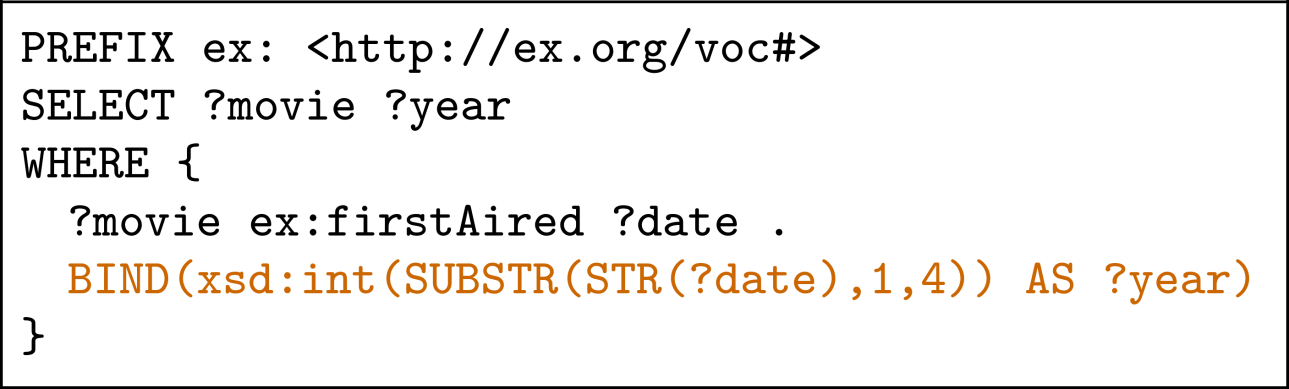 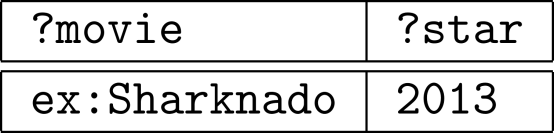 Assignment with VALUES
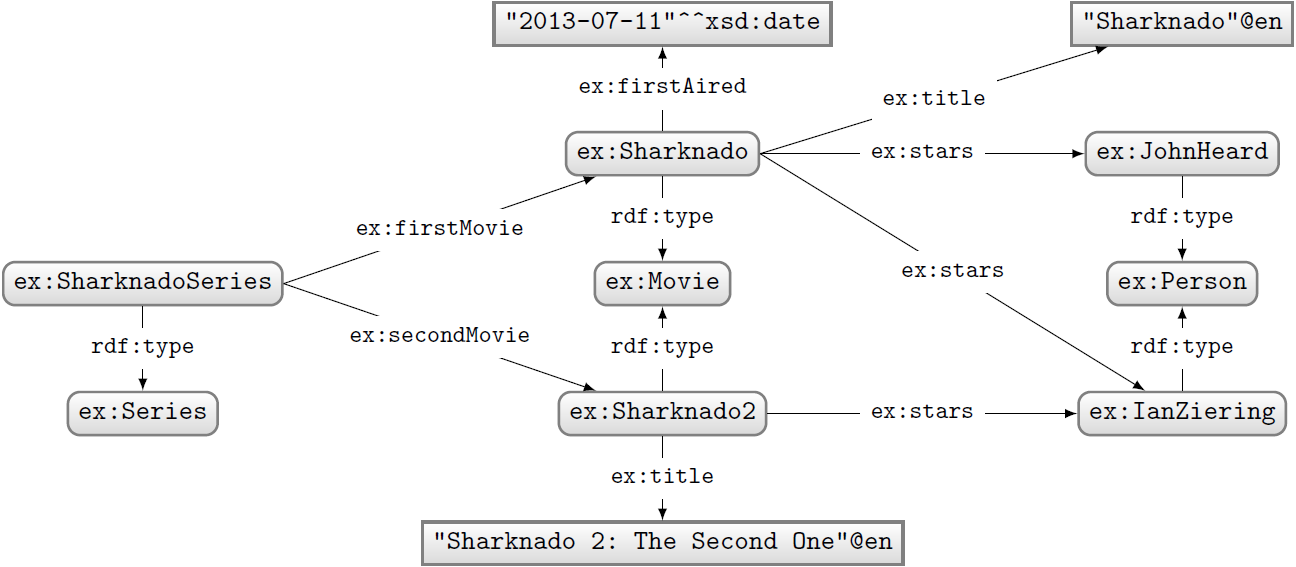 Query:
Solutions:
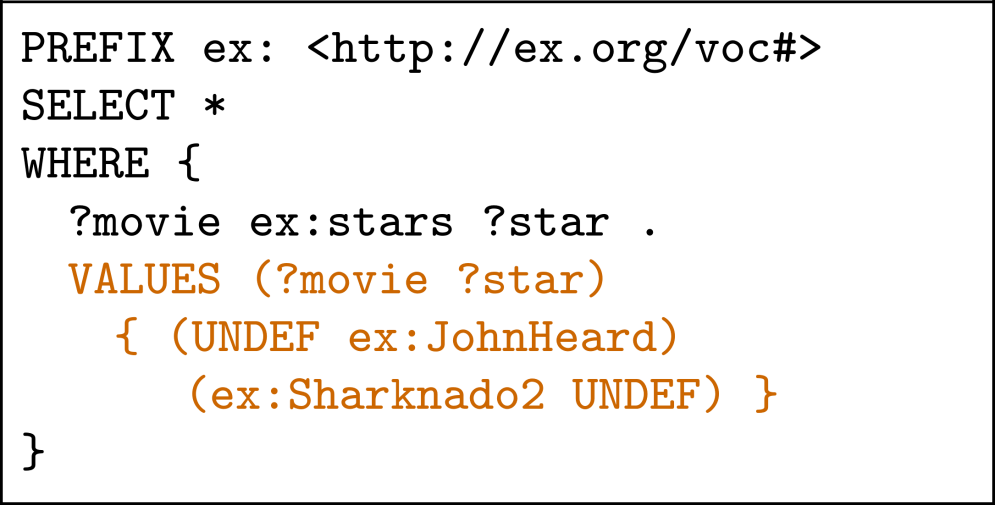 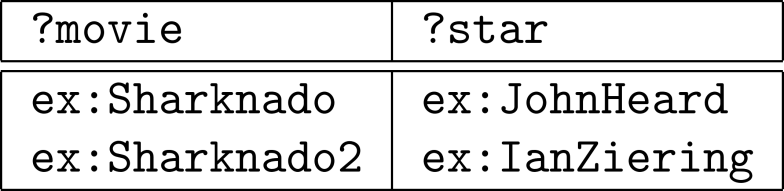 No result for
ex:Sharknado ex:IanZiering!
NEW QUERY FEATURE:AGGREGATES
Aggregates
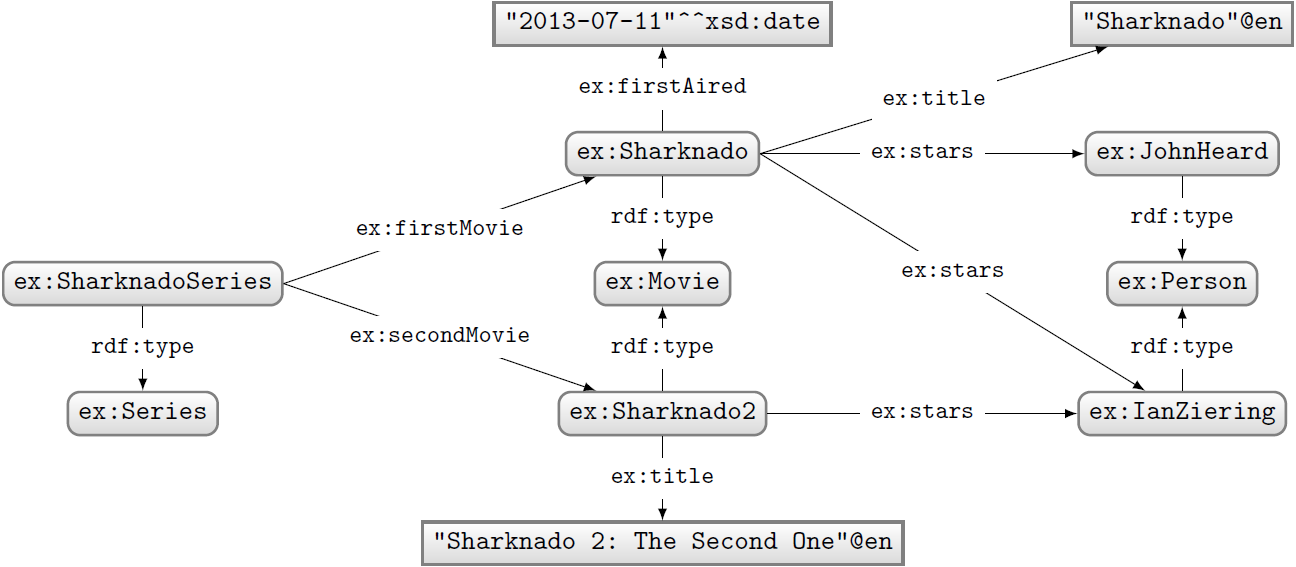 How to ask: “How many movie stars are in the data?”
Aggregates: COUNT
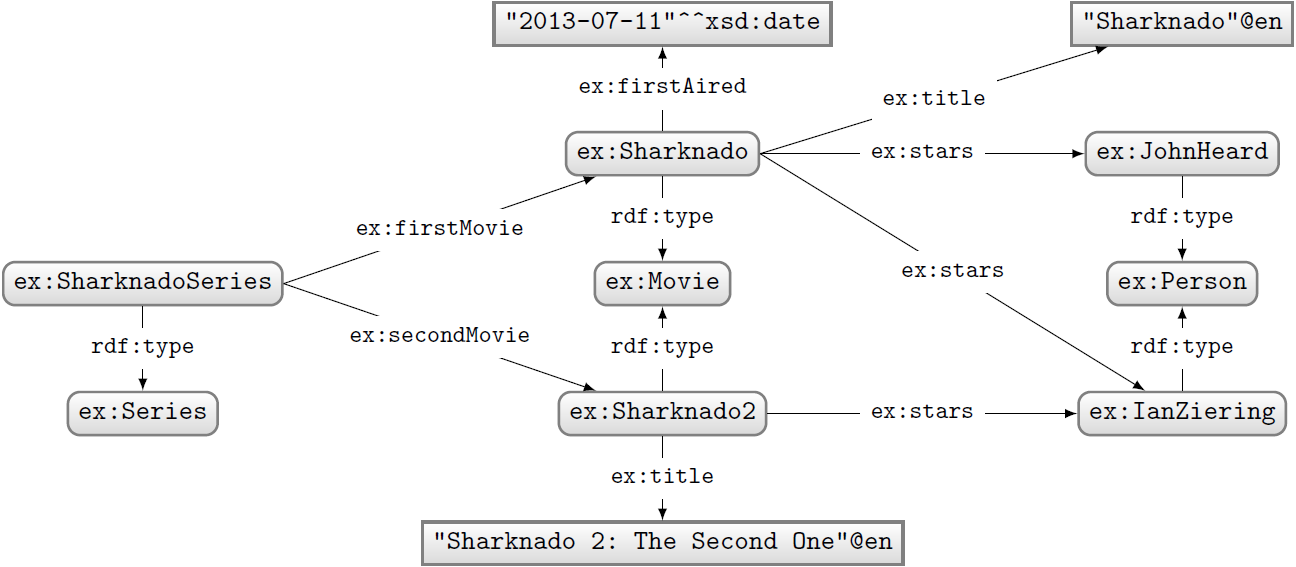 Query:
Solutions:
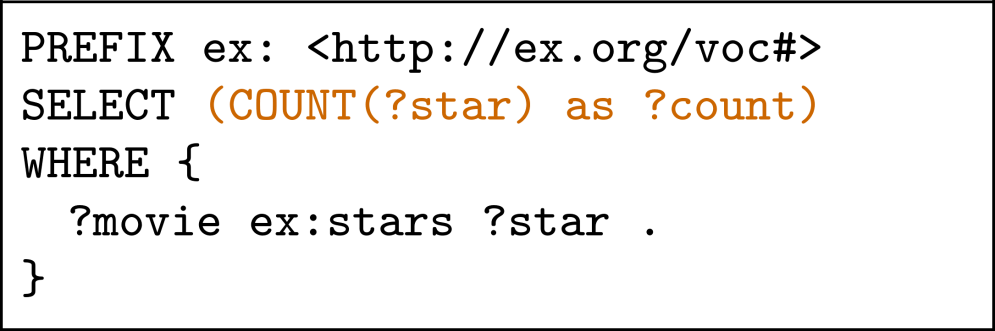 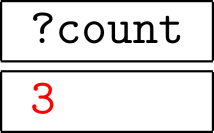 Aggregates: COUNT
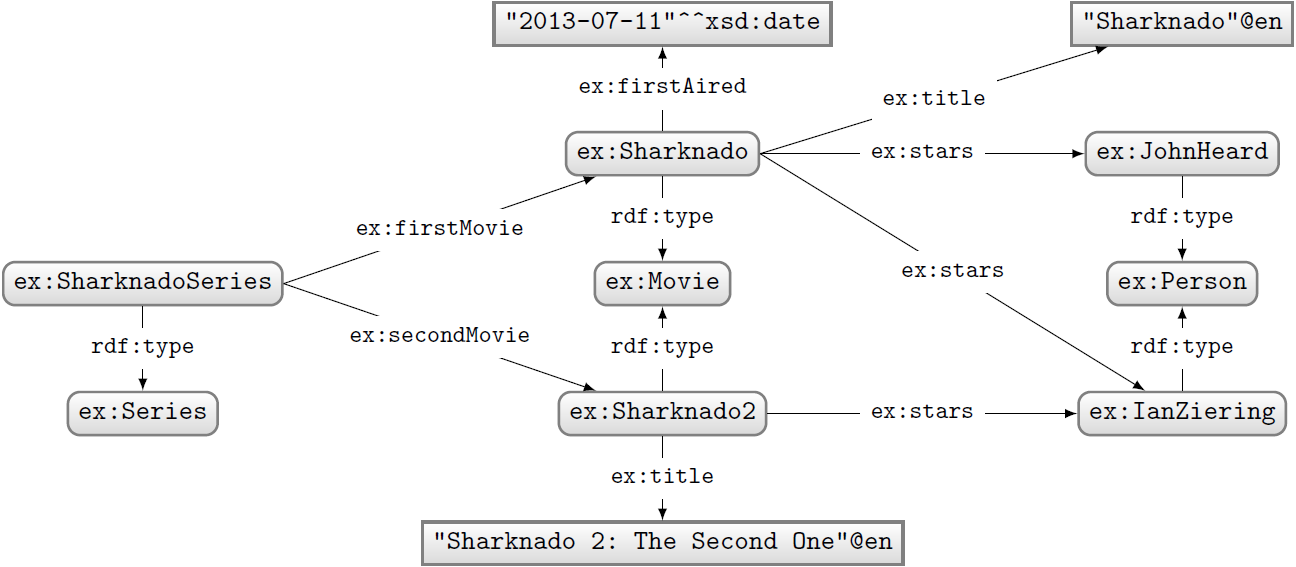 Query:
Solutions:
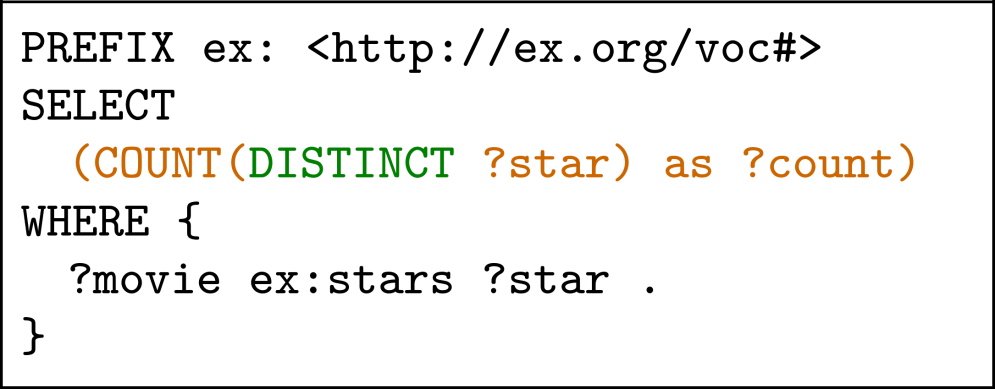 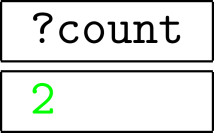 Aggregates
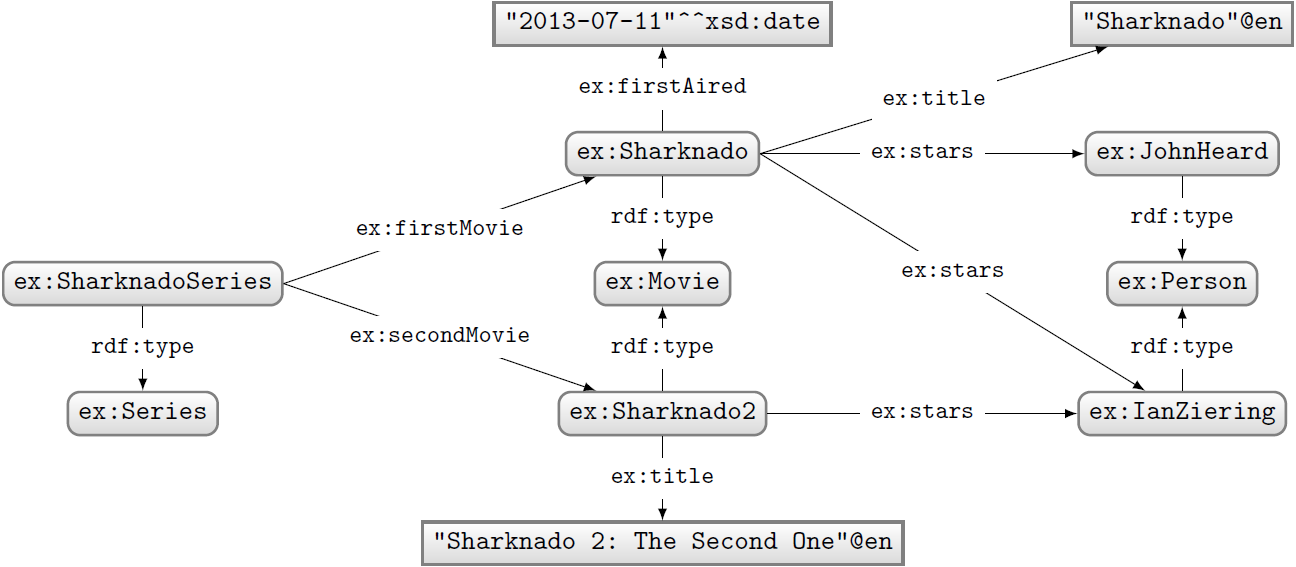 How to ask: “How many stars does each movie have?”
Aggregates: COUNT with GROUP BY
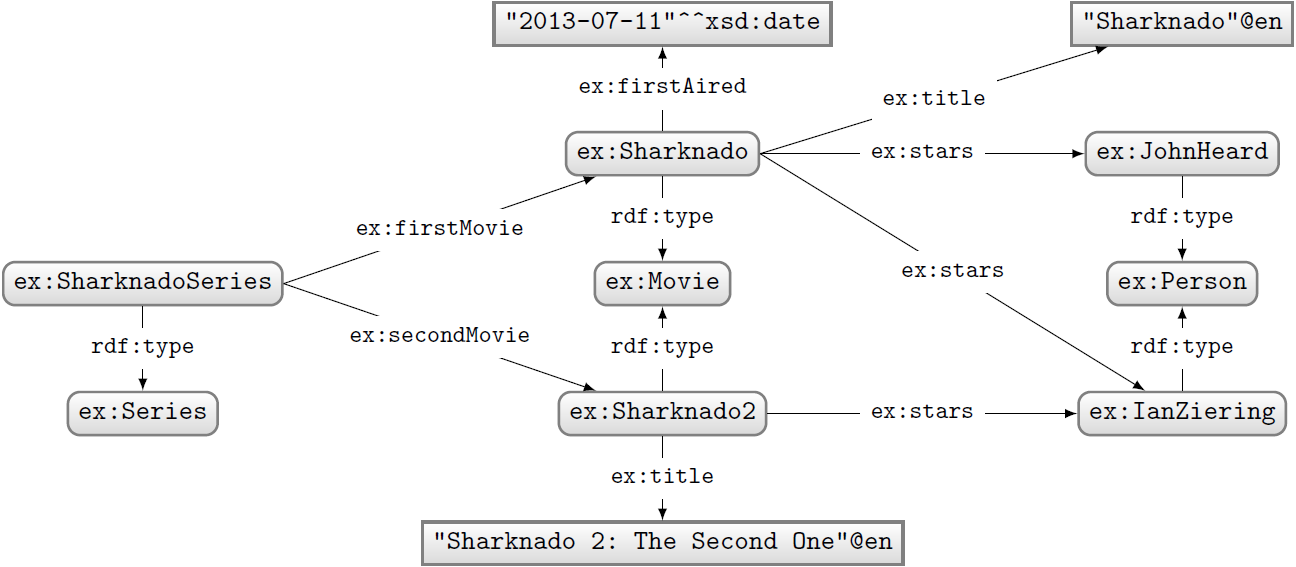 Query:
Solutions:
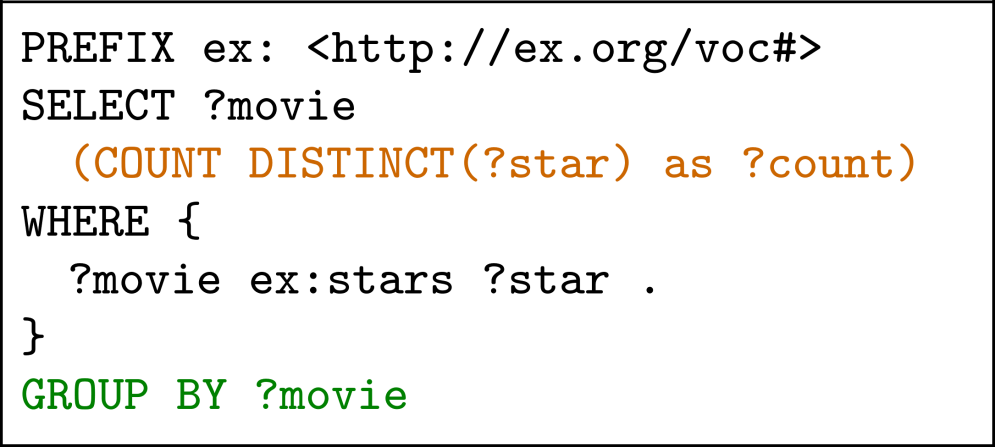 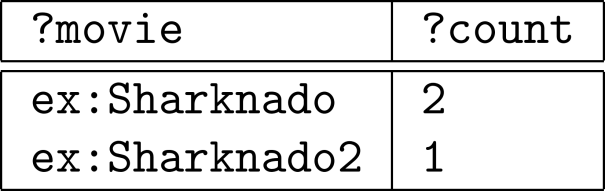 Aggregates
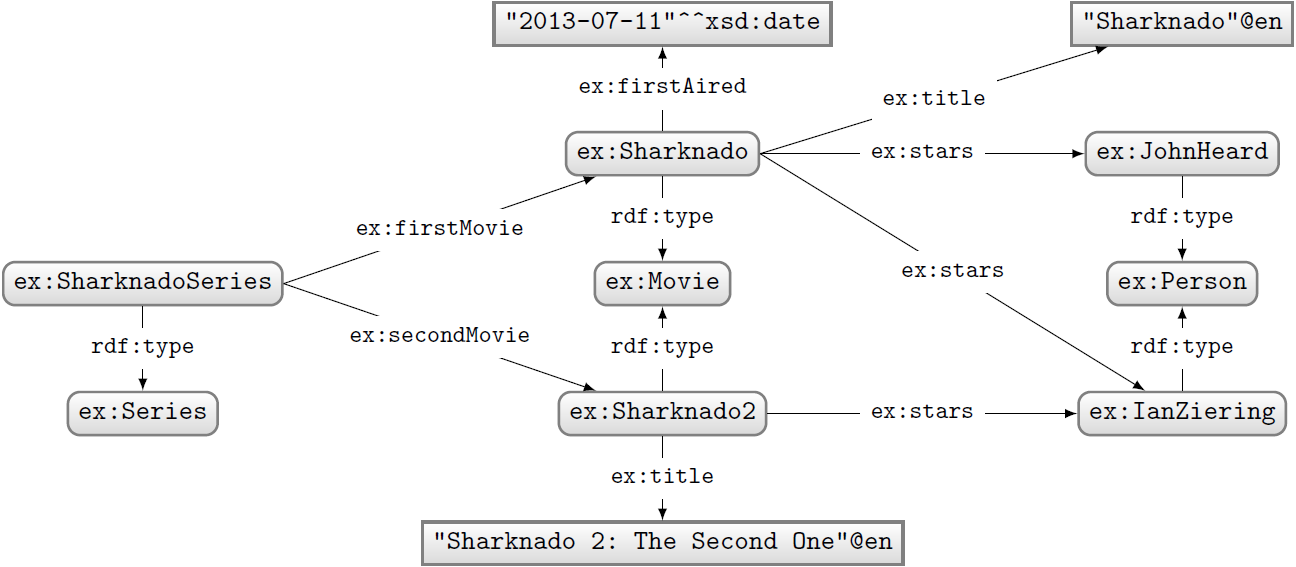 How to ask: “Give me movies with more than 1 star?”
Aggregates: COUNT, GROUP BY, HAVING
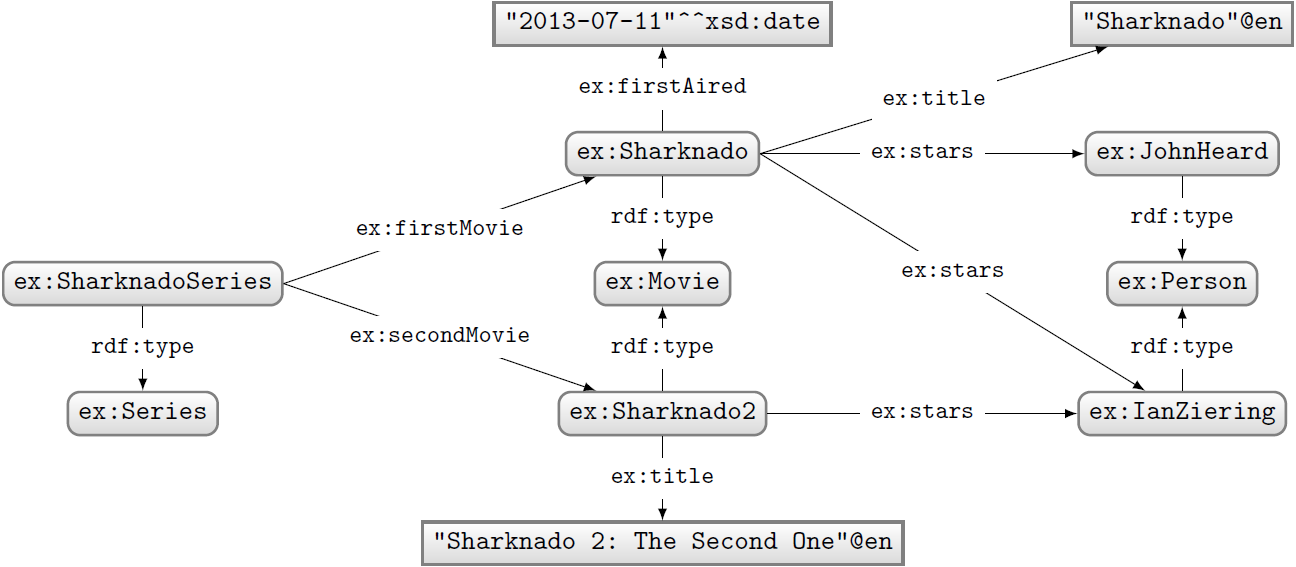 Query:
Solutions:
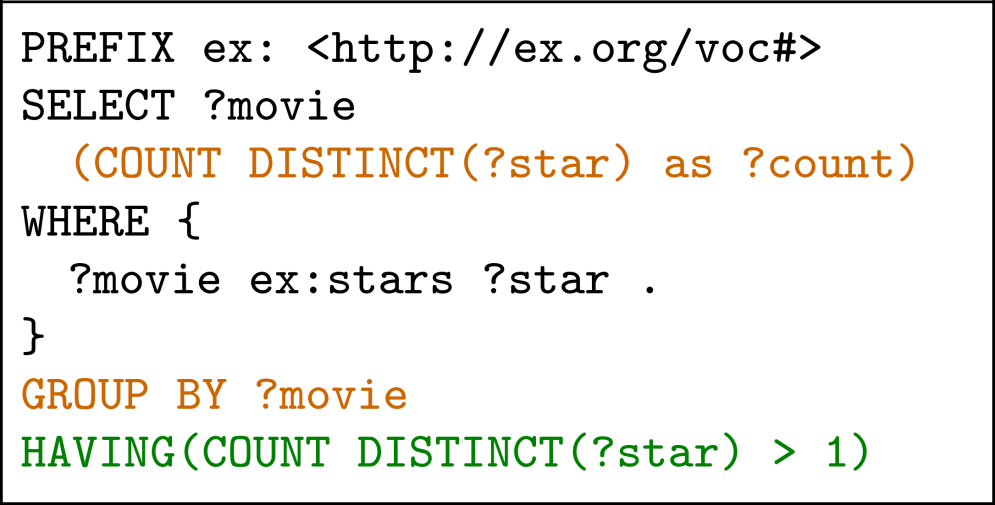 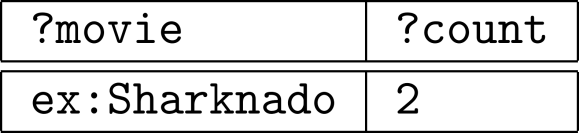 HAVING is like a FILTER for aggregates
Aggregates in SPARQL 1.1
COUNT: Count values
SUM: Sum a set of values
MIN: Find the lowest value
MAX: Find the highest value
AVG: Get the average of values
GROUP_CONCAT: String-concat values
SAMPLE: Select a value (pseudo-randomly)
One more aggregates example: SAMPLE
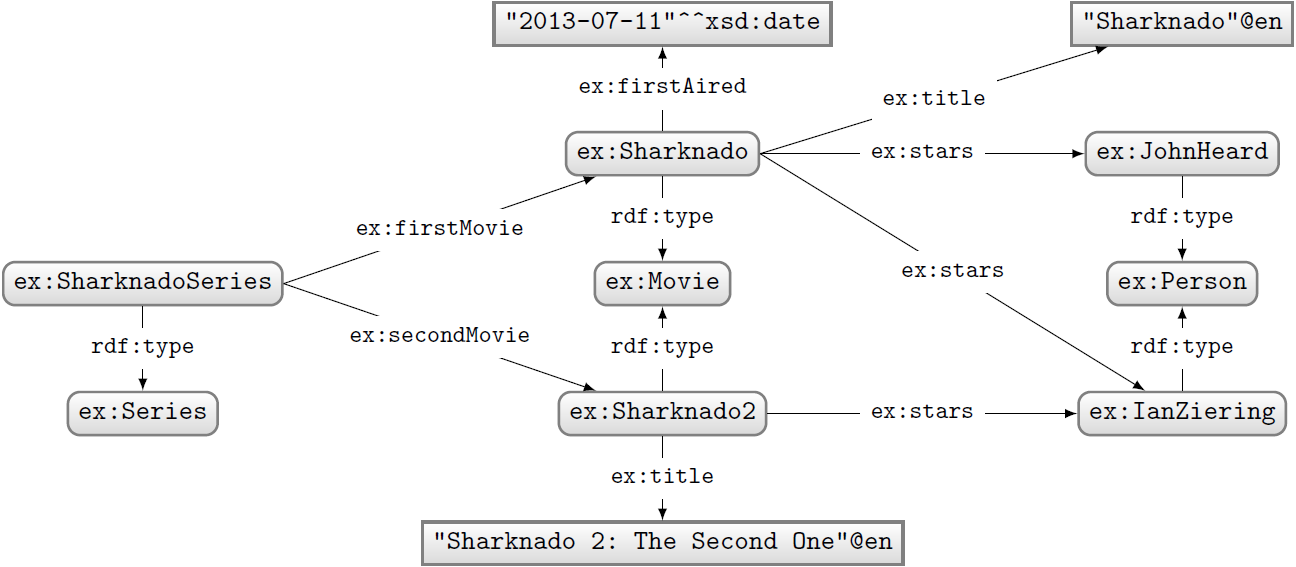 Query:
Solutions:
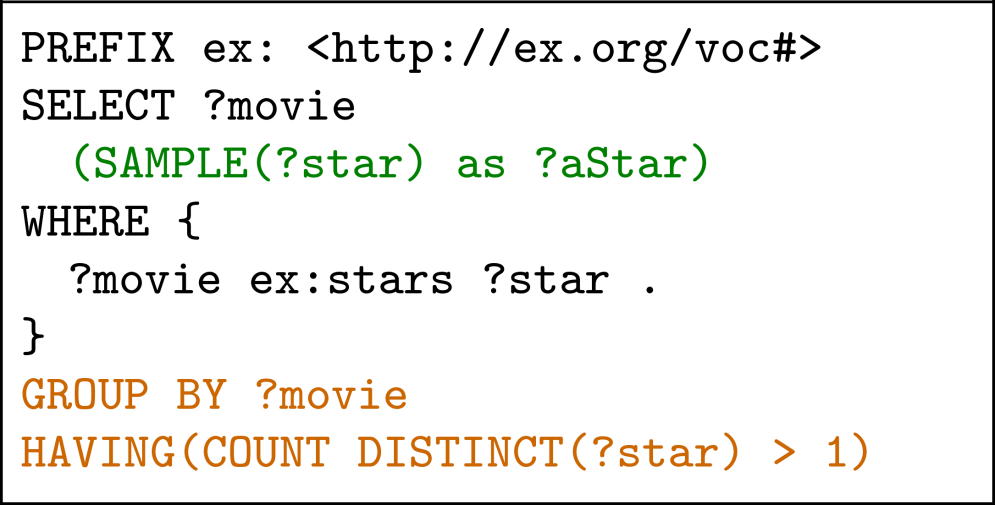 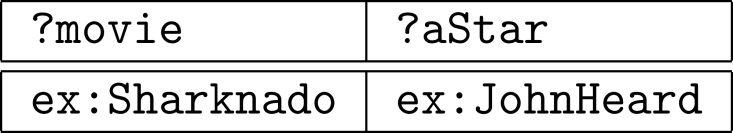 OR
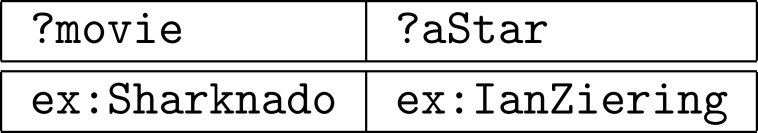 QUICK NOTE ON SEMANTICS
Recall from OWL: OWA and lack of UNA
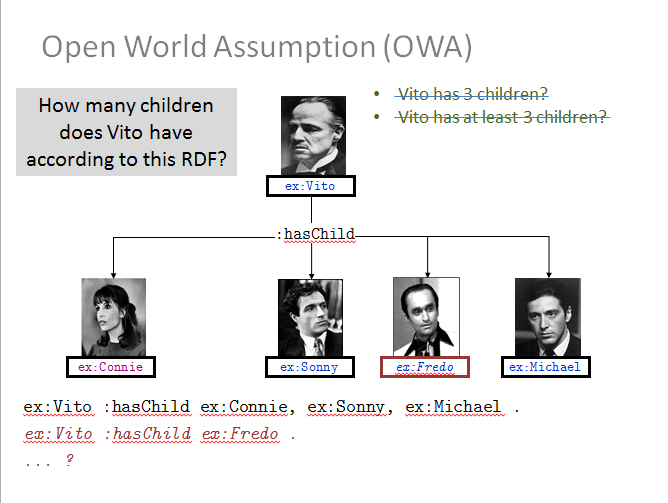 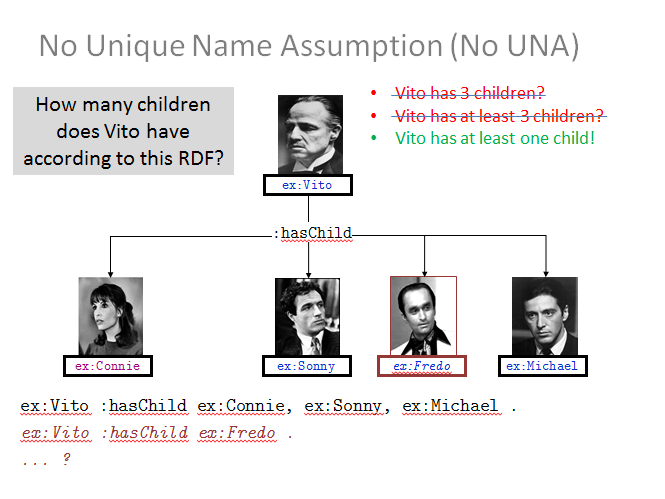 Looks like SPARQL has a UNA and a CWA …

But SPARQL does not have “worlds”.
It does not interpret “real people”.

SPARQL works on data.
SPARQL counts RDF terms, not children.

(IMO, not problematic once this is properly understood by users)
But in SPARQL …
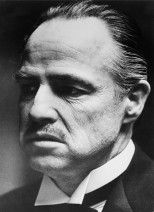 ex:Vito
:hasChild
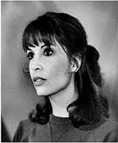 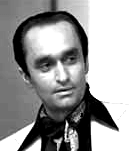 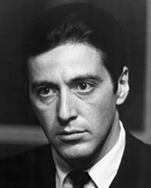 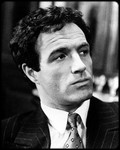 ex:Connie
ex:Sonny
ex:Fredo
ex:Michael
Query:
Solutions:
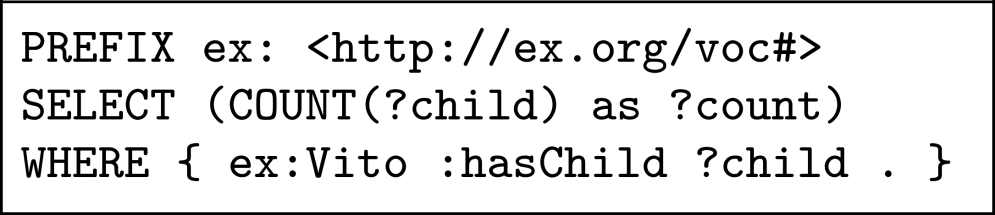 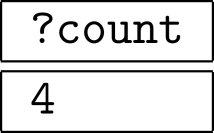 NEW QUERY FEATURE:SUBQUERIES
Subqueries
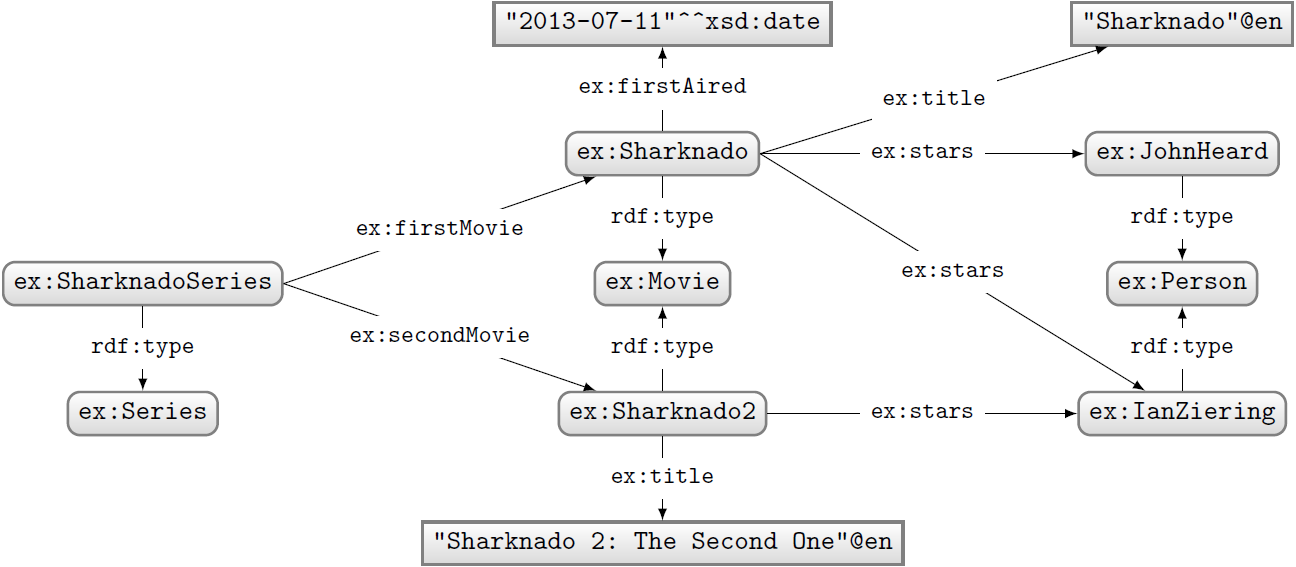 How to ask: “How many stars does a movie have on average?”
Subqueries
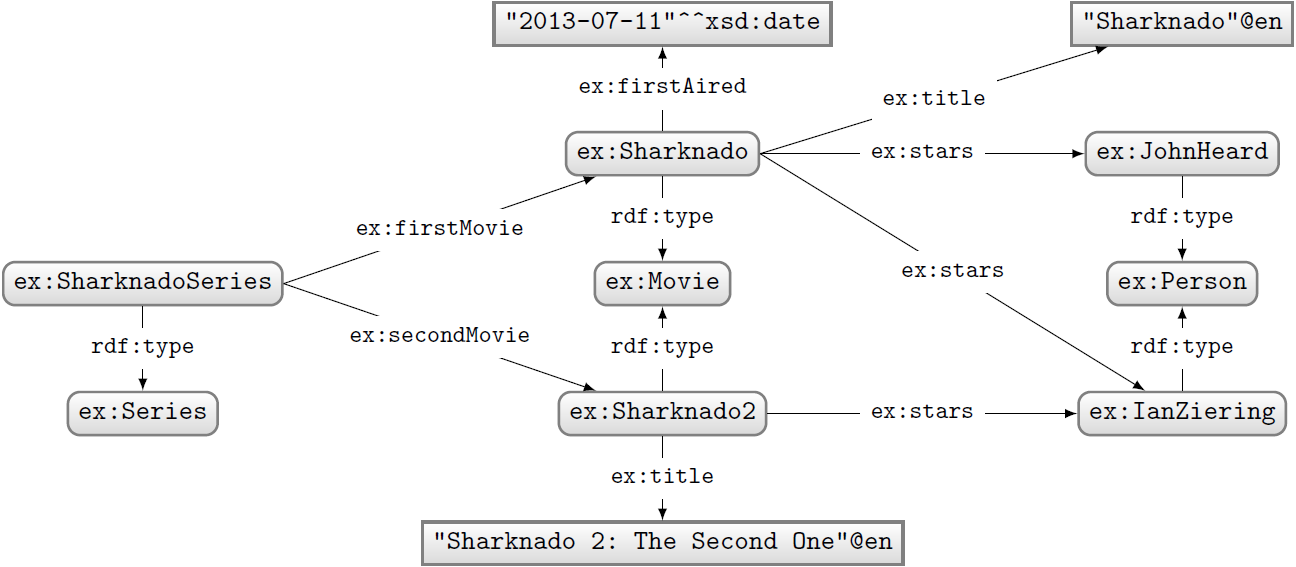 Query:
Solutions:
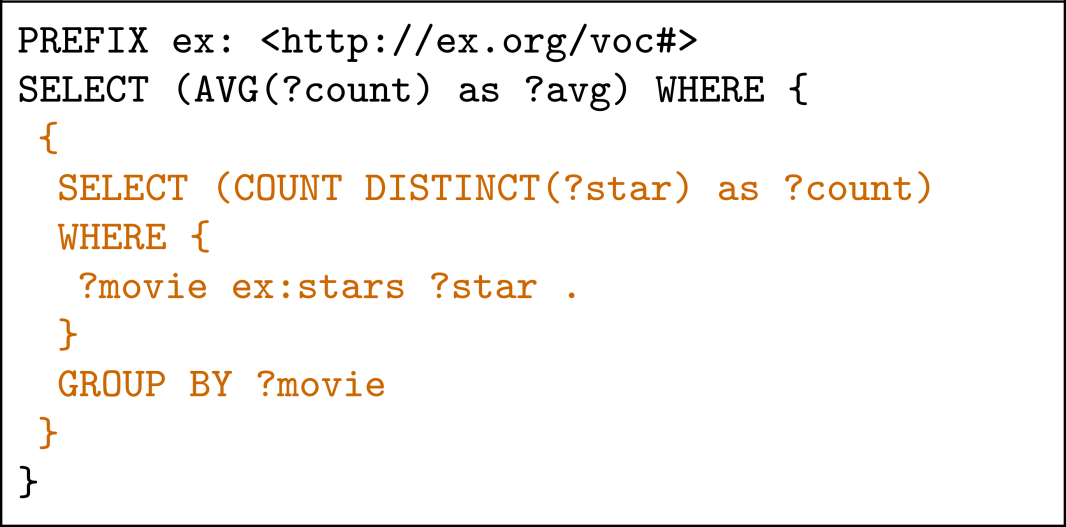 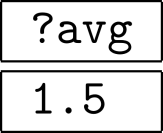 Sub-queries useful when you need solution modifiers or aggregates in the middle of a more complex query.
EXTENDED QUERY FEATURE:FUNCTIONS
Lots more functions added
Includes SPARQL 1.0 features
Will skim them quickly just to give an idea
No need to remember the list but good to know at least what each does and which are included
More details available at:                       http://www.w3.org/TR/sparql11-query/#SparqlOps
Recall: boolean functions in SPARQL 1.0
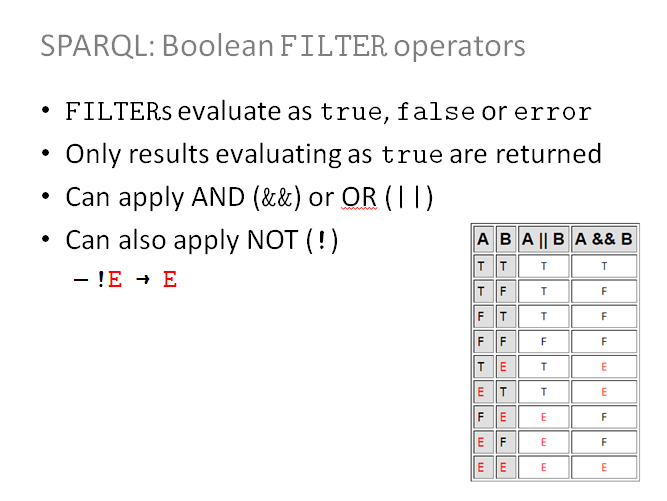 SPARQL 1.1 functions (Branching)
IF: If first argument true, return second argument, else return third argument



COALESCE: Return first non-error argument
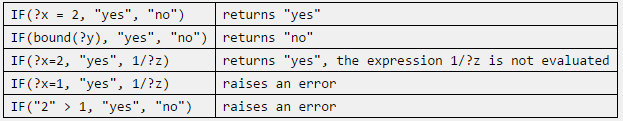 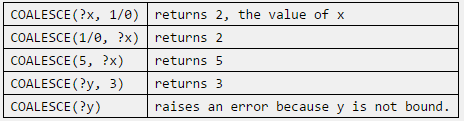 Recall: RDF term functions in SPARQL 1.0
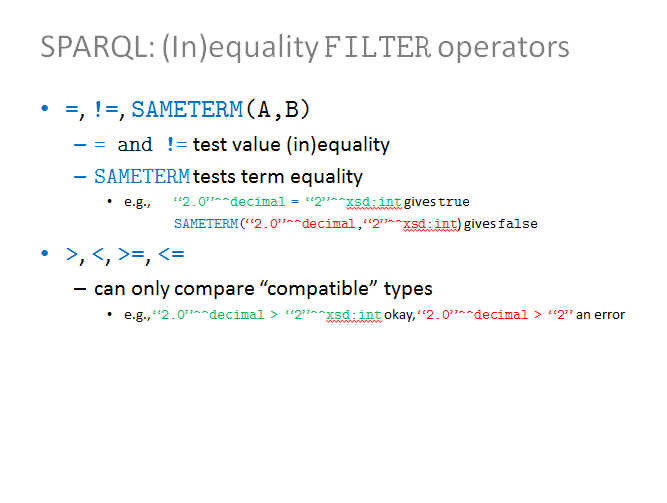 Lots more functions (Checking values)
IN: Returns true if left-hand term is a member of right-hand list



NOT IN: Same as above but NOT in 
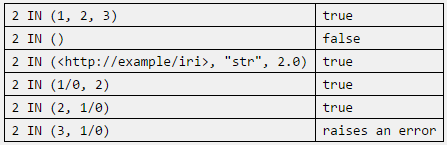 Recall: RDF term functions in SPARQL 1.0
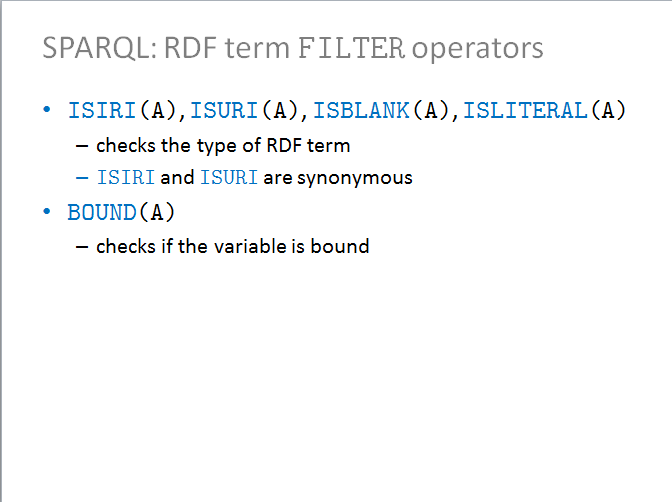 SPARQL 1.1 functions (RDF Terms)
ISNUMERIC: Is a term a valid numeric term?



IRI: create an IRI from a string
BNODE: create a new blank node 
STRDT: create a new datatype literal
STRLANG: create a new language-typed literal
UUID: create a fresh IRI (in uuid scheme)
STRUUID: create a fresh UUID string
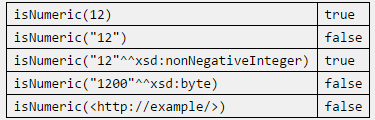 Recall: String functions in SPARQL 1.0
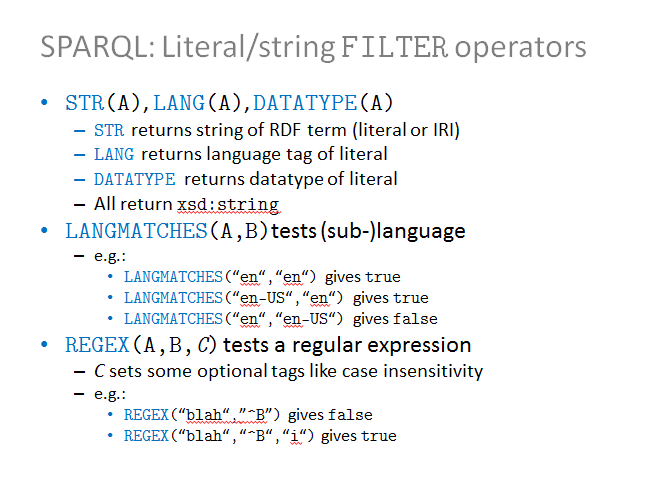 SPARQL 1.1 functions (Strings)
STRLEN("abc") = 3
STRSUB("abc",3,1) = "c"
UCASE("shout") = "SHOUT"
LCASE("WHISPER") = "whisper"
STRSTARTS("asd","as") = true
STRENDS("asd","sd") = true
CONTAINS ("WHISPER","HIS") = true
STRBEFORE("abc","b") = "a"
STRAFTER("abc","b") = "c"
ENCODE_FOR_URI("a c") = "a%20c"
CONCAT("shi","p") = "ship"
REPLACE("ship","p","n") = "shin"
Recall: RDF term functions in SPARQL 1.0
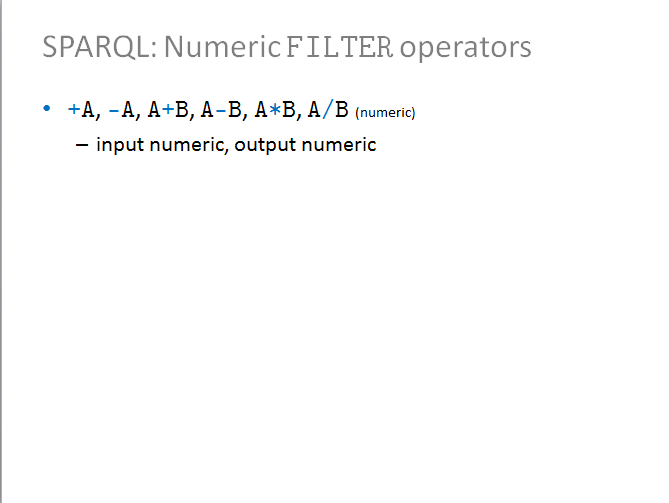 SPARQL 1.1 functions (Numerics)
ABS(–3.2) = 3.2
ROUND(2.5) = 3.0
CEIL(–2.5) = –2.0
FLOOR(–2.5) = –3.0
RAND() = 0.5612381239123 (0 ≥ n > 1)
SPARQL 1.1 functions (Datetimes)
NOW() = "2016-11-07T02:12:14-04:00"^^xsd:dateTime
YEAR("2016-11-07T02:12:14-04:00"^^xsd:dateTime) = 2015
MONTH("2016-11-07T02:12:14-04:00"^^xsd:dateTime) = 10
DAY("2016-11-07T02:12:14-04:00"^^xsd:dateTime) = 21
HOURS("2016-11-07T02:12:14-04:00"^^xsd:dateTime) = 02
MINUTES("2016-11-07T02:12:14-04:00"^^xsd:dateTime) = 12
SECONDS("2016-11-07T02:12:14-04:00"^^xsd:dateTime) = 14
TIMEZONE("2016-11-07T02:12:14-04:00"^^xsd:dateTime)                                    .                    = "-PT4H"^^xsd:dayTimeDuration
TZ("2016-11-07T02:12:14-04:00"^^xsd:dateTime) = "-04:00"
SPARQL 1.1 functions (Hashes)
Creates a hash of the input string
MD5
SHA1
SHA256
SHA384
SHA512
NEW QUERY FEATURE:FEDERATION
Endpoints often made public/online
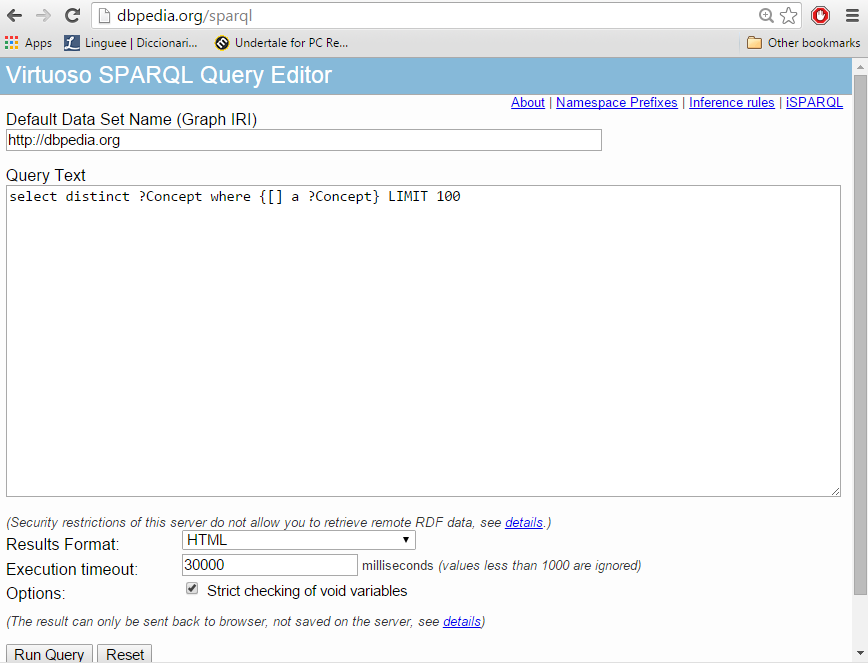 Federation: execute sub-query remotely
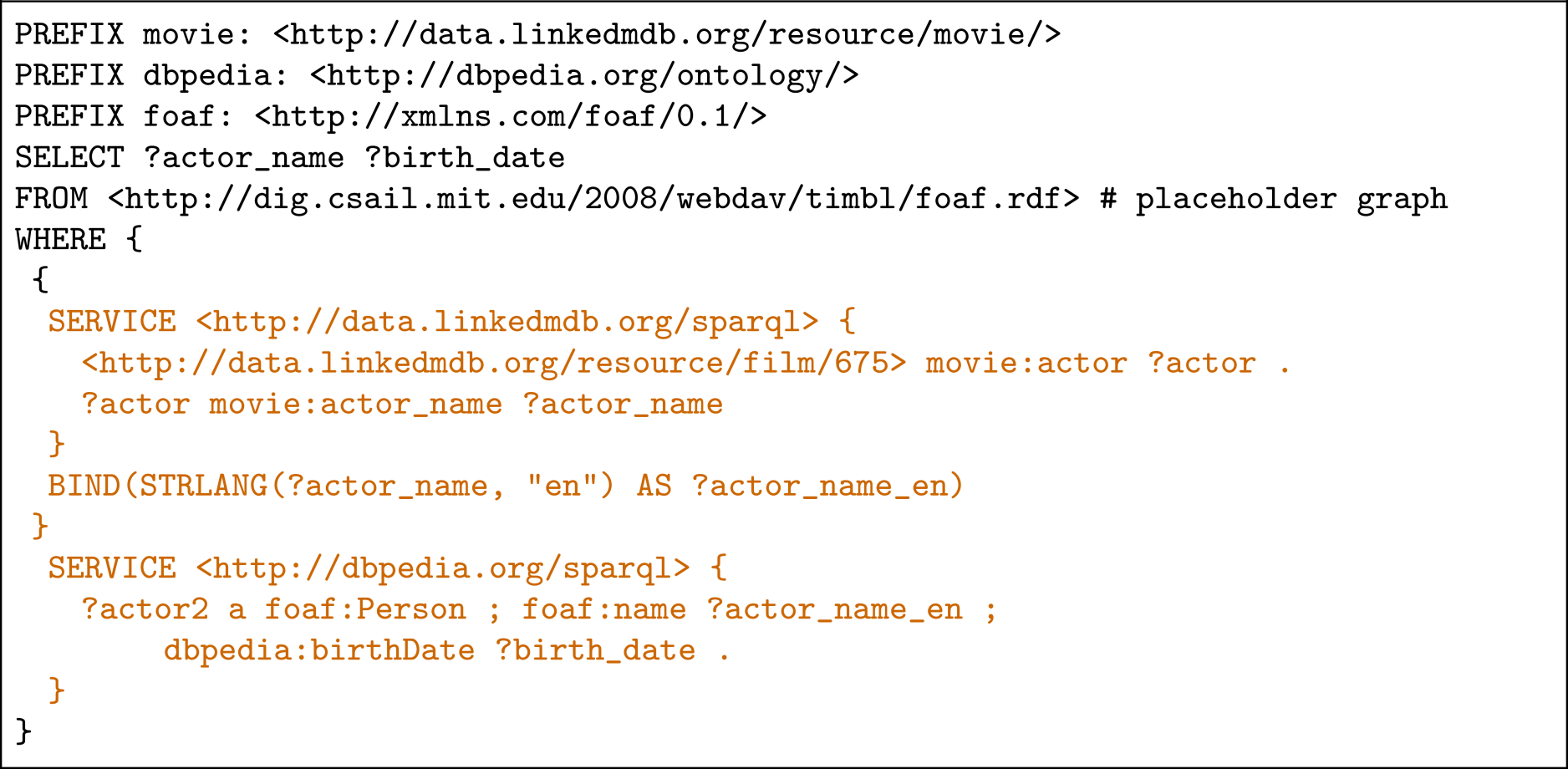 Get actors for Star Trek movie from LinkedMDB. Use DBpedia to get the birthdate of the actor
Can be run at http://sparql.org/sparql
Example borrowed from: http://www.cambridgesemantics.com/semantic-university/sparql-by-example
(Hidden slide)
PREFIX movie: <http://data.linkedmdb.org/resource/movie/>
PREFIX dbpedia: <http://dbpedia.org/ontology/>
PREFIX foaf: <http://xmlns.com/foaf/0.1/>
SELECT ?actor_name ?birth_date
FROM <http://dig.csail.mit.edu/2008/webdav/timbl/foaf.rdf> # placeholder graph
WHERE {
 {
  SERVICE <http://data.linkedmdb.org/sparql> {
    <http://data.linkedmdb.org/resource/film/675> movie:actor ?actor .
    ?actor movie:actor_name ?actor_name
  }
  BIND(STRLANG(?actor_name, "en") AS ?actor_name_en)
 }
  SERVICE <http://dbpedia.org/sparql> {
    ?actor2 a foaf:Person ; foaf:name ?actor_name_en ; dbpedia:birthDate ?birth_date .
    FILTER(STR(?actor_name_en) = ?actor_name)
  }
}
http://sparql.org/sparql.html
NEW FEATURE:SPARQL 1.1 UPDATE
What’s new in SPARQL 1.1?
New query features
An update language
Support for RDFS/OWL entailment
New output formats
INSERT DATA default graph
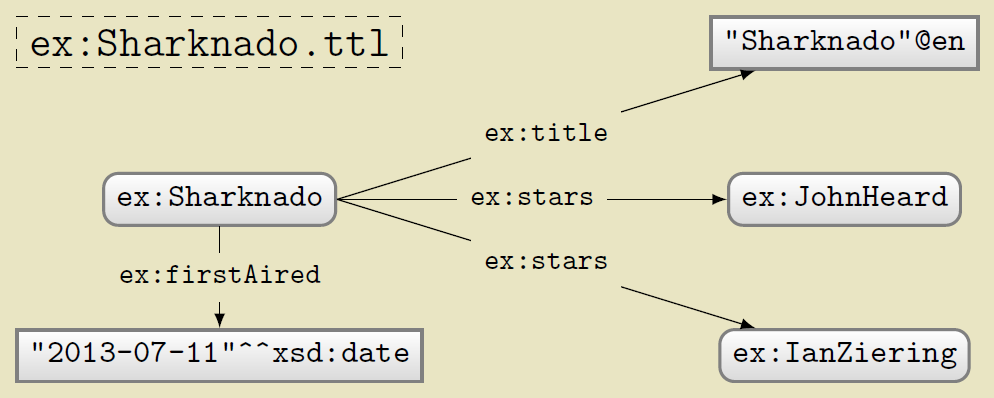 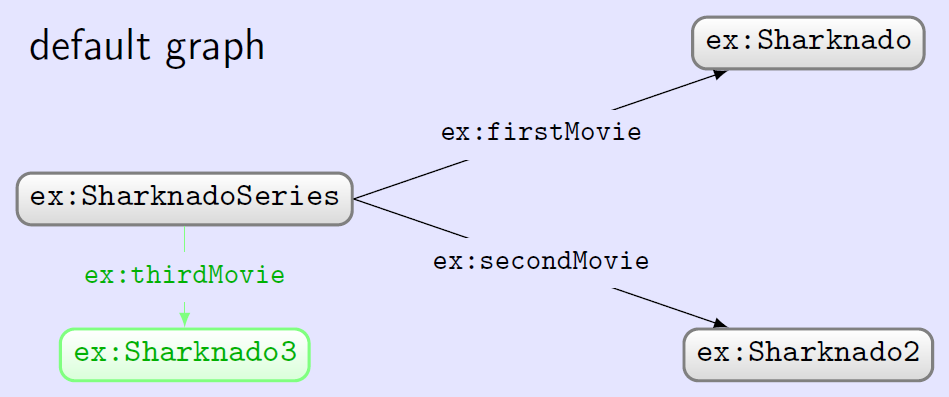 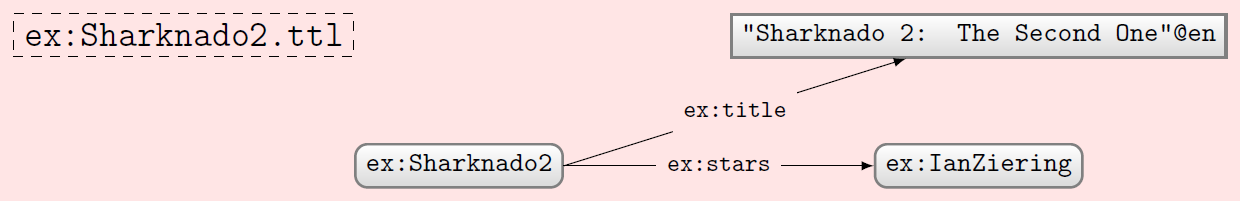 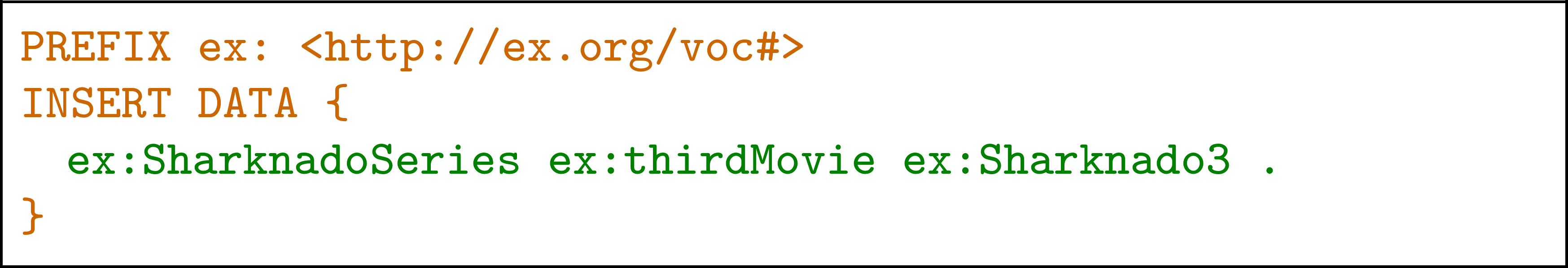 INSERT DATA named graph
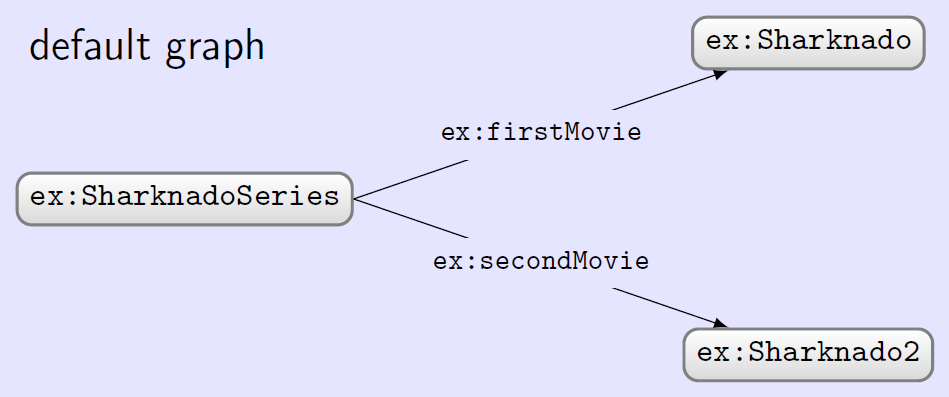 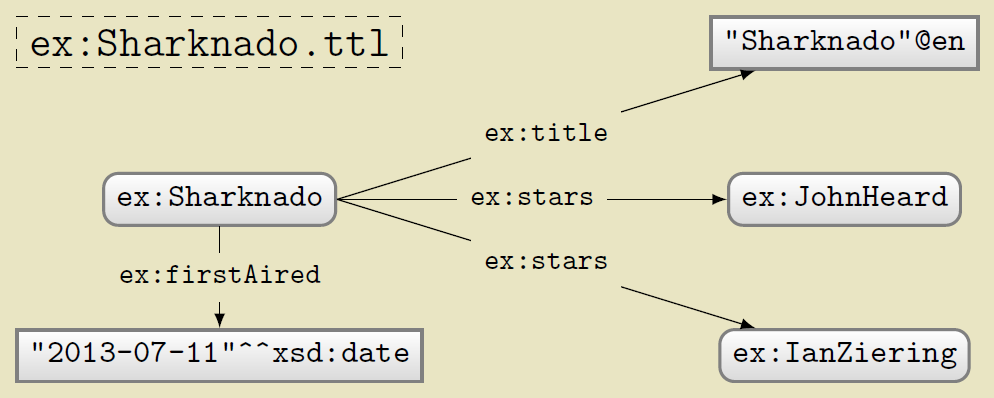 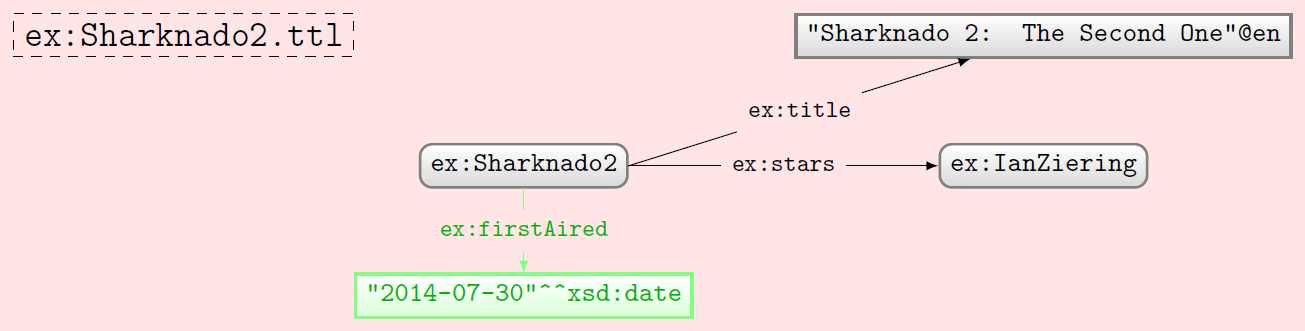 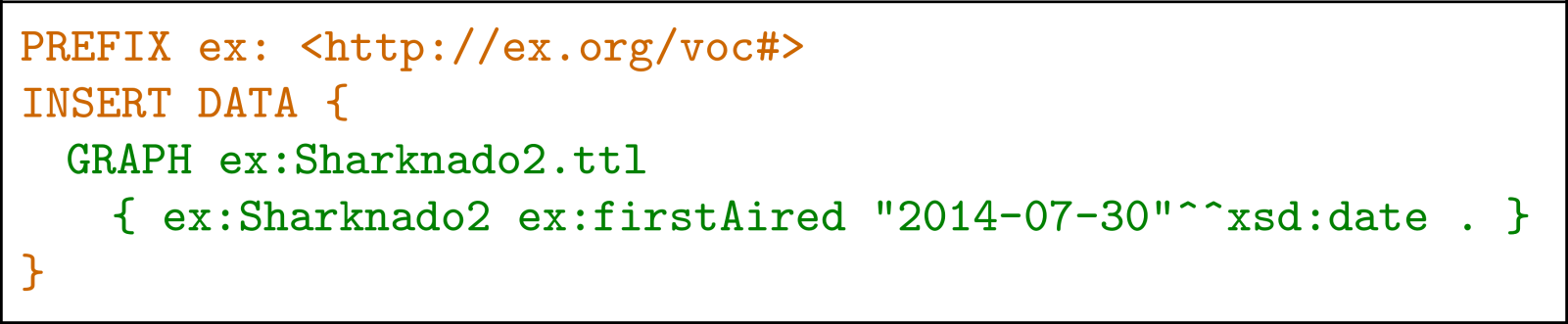 DELETE DATA
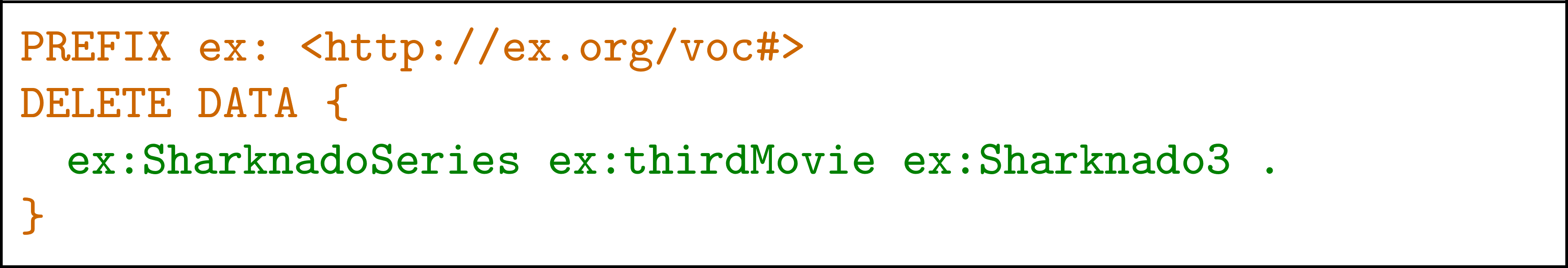 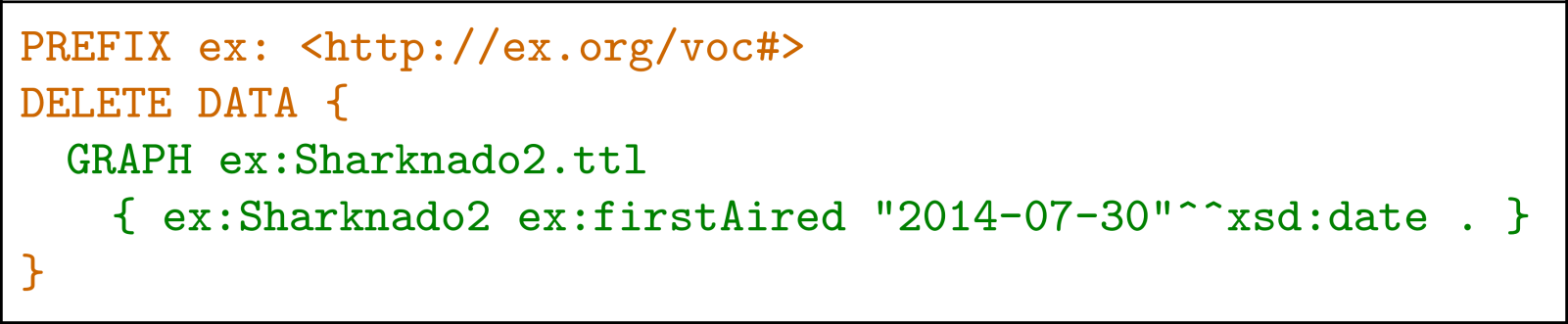 INSERT/DELETE with WHERE
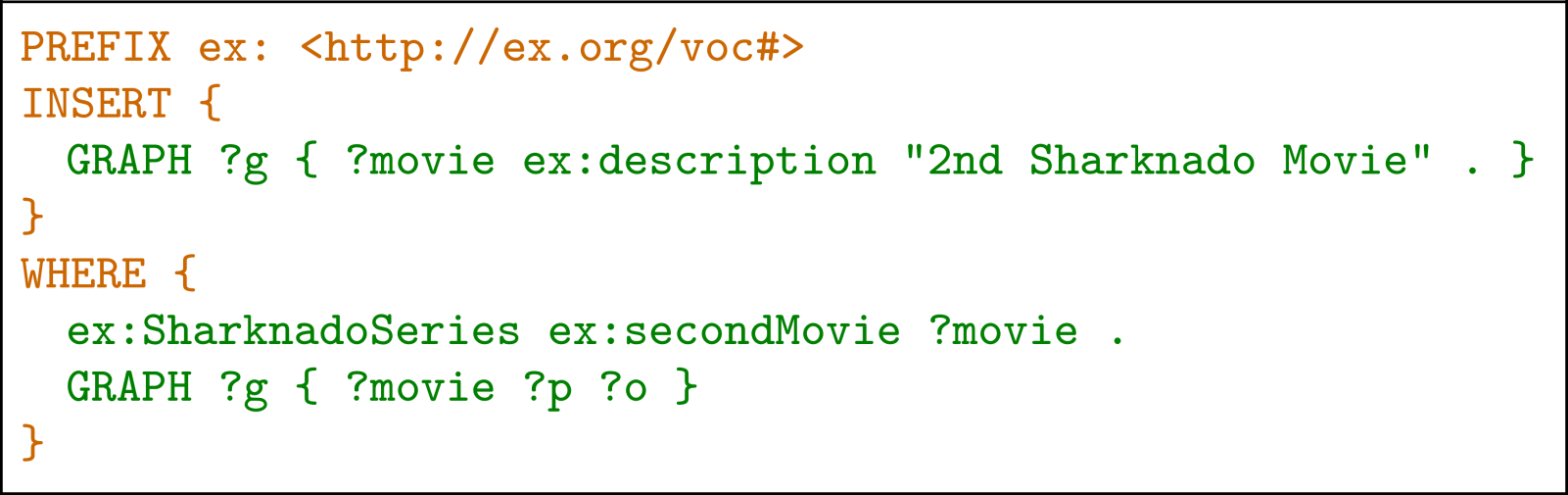 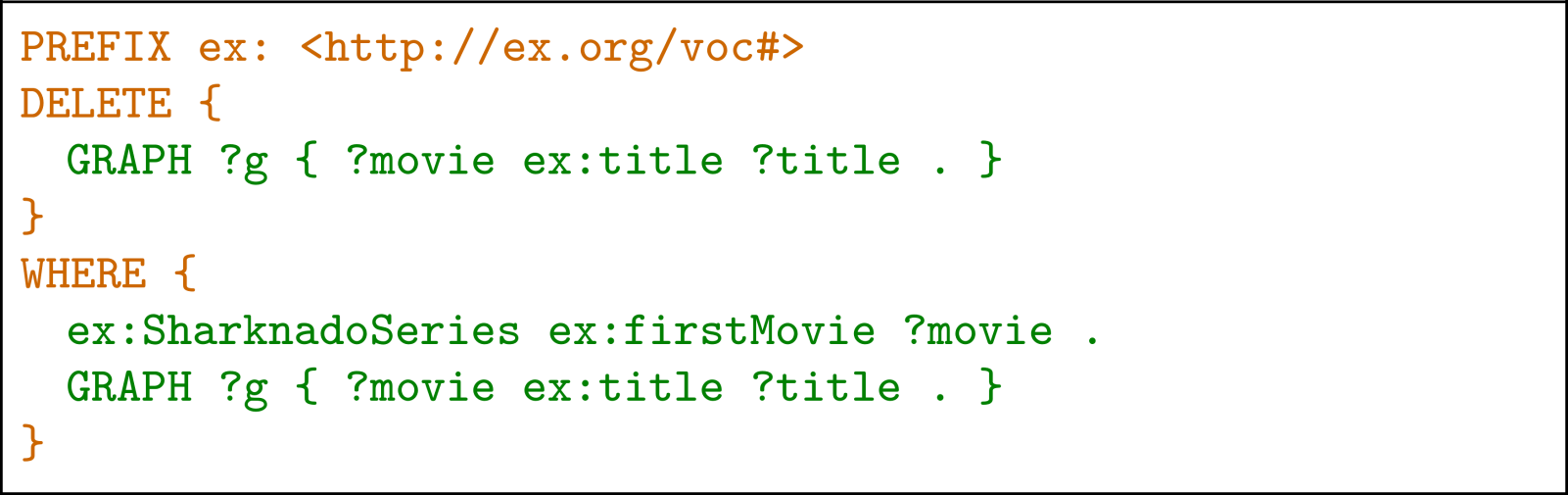 Combining INSERT/DELETE
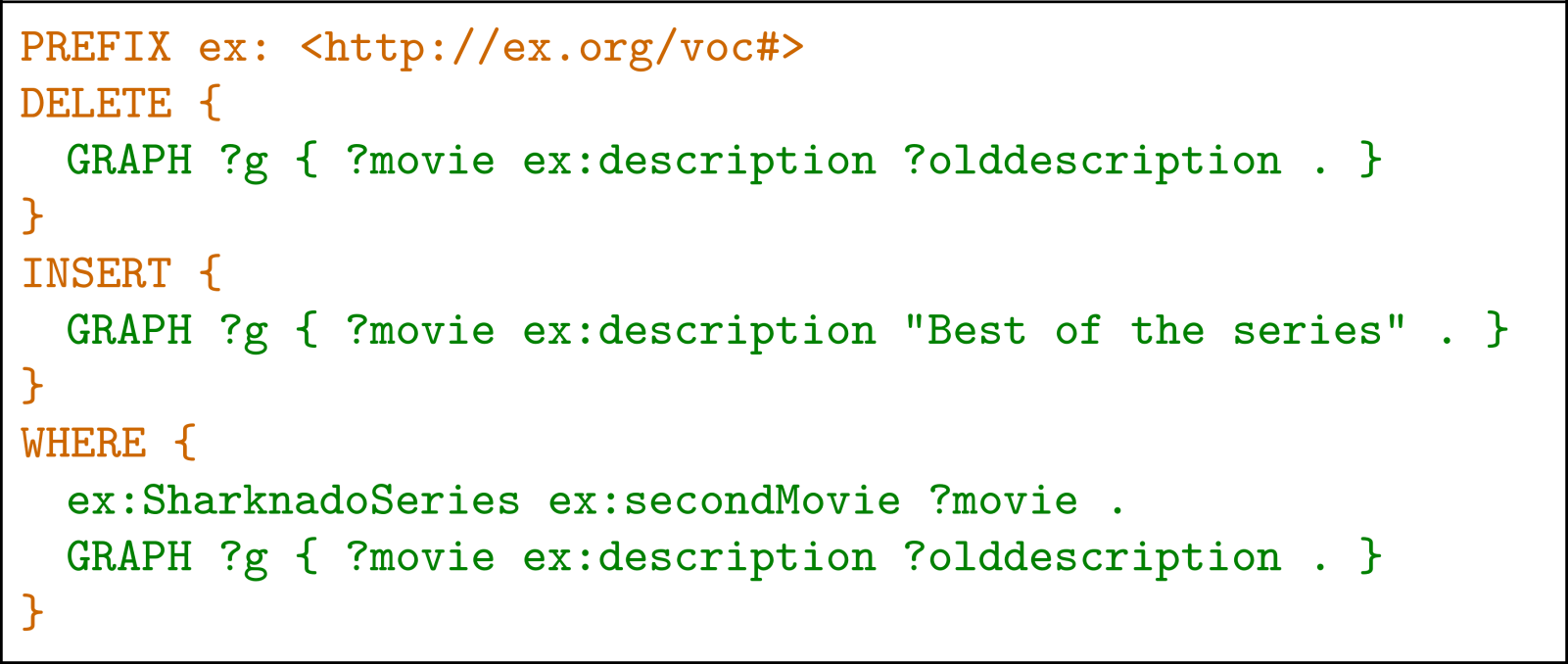 Set default update graph: WITH
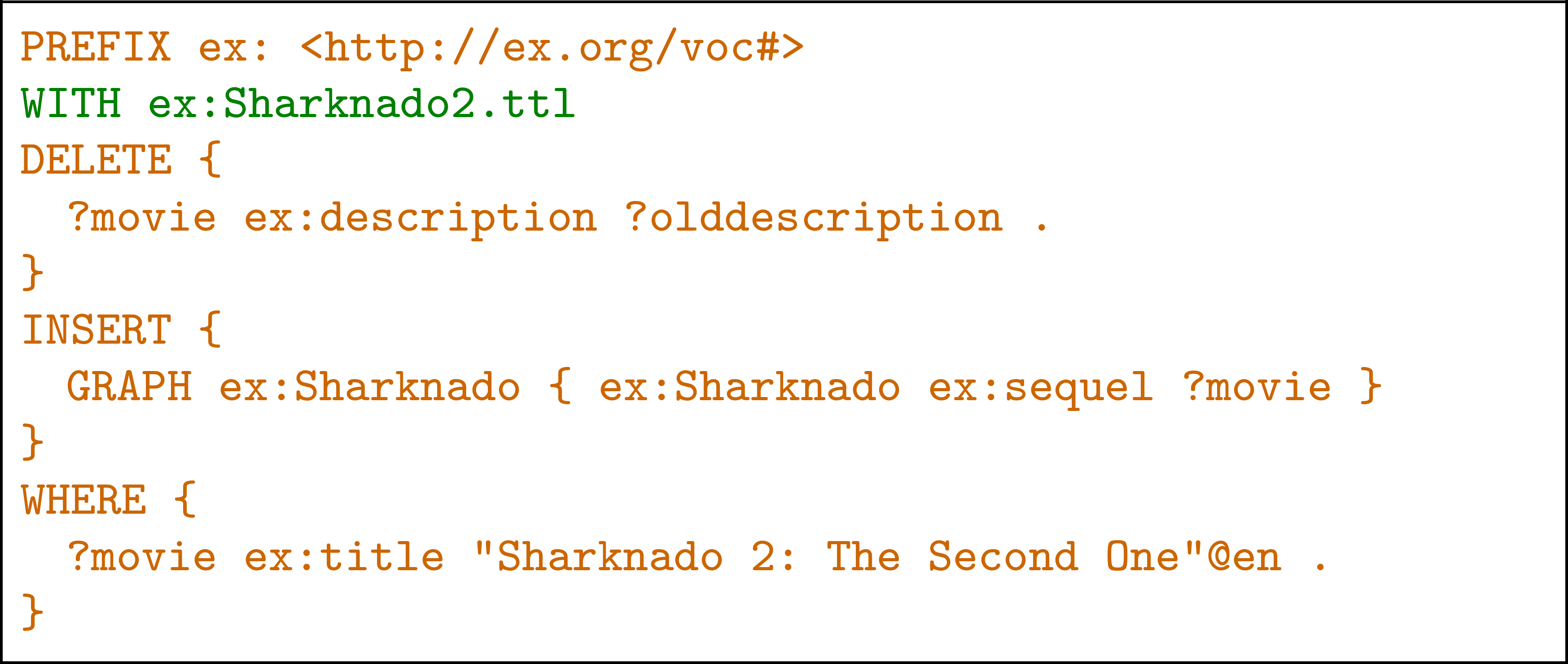 Simple DELETE WHERE
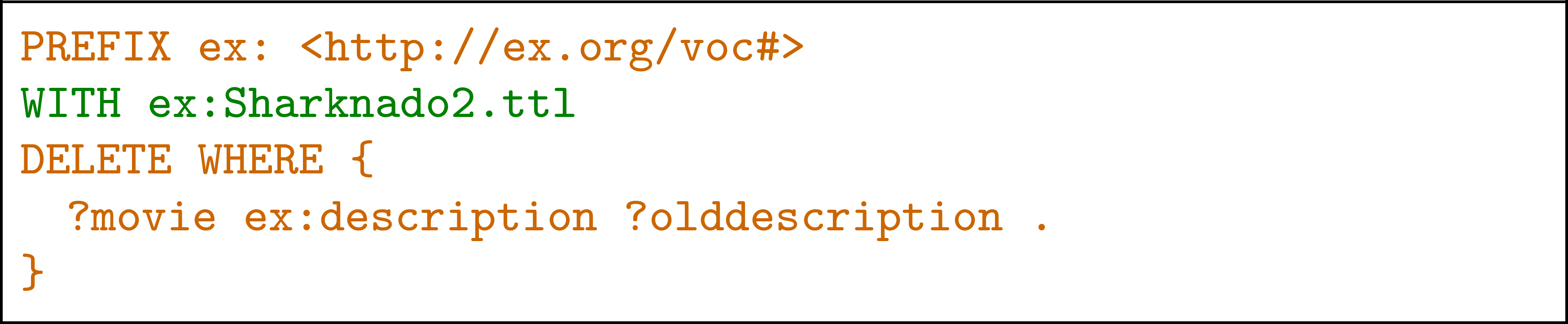 Equivalent to …
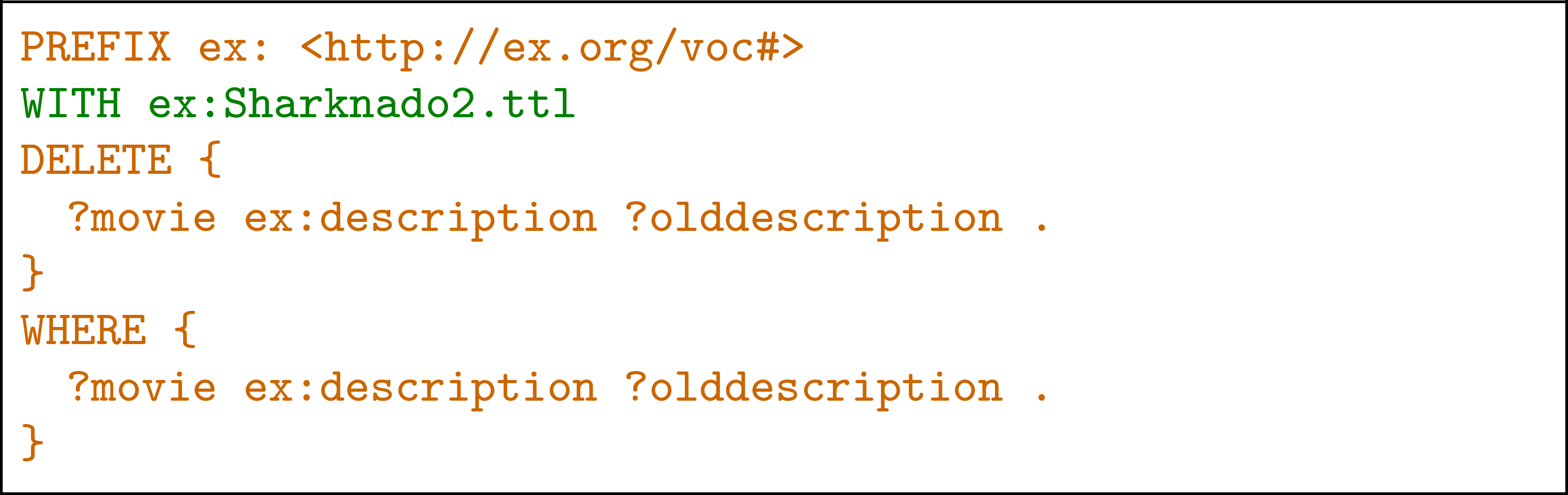 Managing named graphs: LOAD
LOAD a graph from the Web


SILENT: If load fails, supress error
IRIref_from: location of graph online
IRIref_to: local named graph to load into
(If INTO GRAPH IRIref_to not given, default graph will be used)
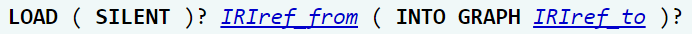 If destination graph exists, data will be appended. Will fail if RDF cannot be extracted from source graph (unless silent is specified).
Managing named graphs: CLEAR
CLEAR all triples from some graph(s)


SILENT: If clear fails, supress error
GRAPH IRIref: clear specific named graph
DEFAULT: clear default graph
NAMED: clear all named graphs
ALL: clear all graphs
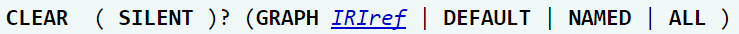 Will fail if graph does not exists (unless silent is specified, in which case nothing happens).
Managing named graphs: CREATE
CREATE a new blank named graph


SILENT: If create fails, supress error
GRAPH IRIref: name of graph to create
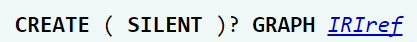 Will fail if graph already exists (unless silent is specified). Existing graphs cannot be affected.
Managing named graphs: DROP
DROP (remove) some graph(s)


SILENT: If drop fails, supress error
GRAPH IRIref: name of graph to drop
DEFAULT: drop default graph
NAMED: drop all named graphs
ALL: drop all graphs
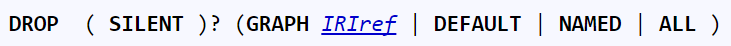 Fails if graph does not exist (unless silent is specified). An engine must have a default graph so actually DROP DEFAULT same as CLEAR DEFAULT.
Managing named graphs: COPY
COPY one graph to another


SILENT: If copy fails, supress error
IRIref_from: name of graph to copy from
IRIref_to: name of graph to copy to
DEFAULT: copy from/to default graph
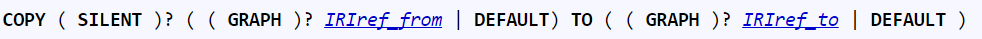 May fail if source graph does not exist (unless silent is specified). Destination graph will be created or cleared before the copy is done.
Managing named graphs: MOVE
MOVE one graph to another


SILENT: If move fails, supress error
IRIref_from: name of graph to move
IRIref_to: name of graph to move to
DEFAULT: move from/to default graph
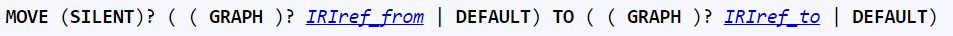 May fail if source graph does not exist (unless silent is specified). Destination graph will be created or cleared before the copy is done. Source graph dropped after the move.
Managing named graphs: ADD
ADD data from one graph to another


SILENT: If move fails, supress error
IRIref_from: name of graph to move
IRIref_to: name of graph to move to
DEFAULT: move from/to default graph
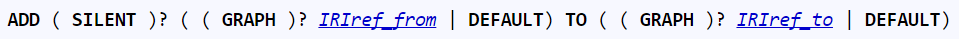 May fail if source graph does not exist (unless silent is specified). Destination graph will be created  if it does not exist (it will not be cleared if it does). Source graph unaffected.
NEW FEATURE:SPARQL 1.1 ENTAILMENT REGIMES
What’s new in SPARQL 1.1?
New query features
An update language
Support for RDFS/OWL entailment
New output formats
SPARQL 1.1 Entailment Regimes
States how entailments can be included in SPARQL results
Support for RDFS / sublanguages of OWL
Not well supported (to best of my knowledge)
Not going to cover it
If interested, check out 
http://www.w3.org/TR/sparql11-entailment/
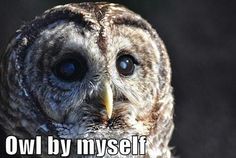 NEW FEATURE:SPARQL 1.1 OUTPUT FORMATS
SPARQL 1.1 Output Formats
SELECT, ASK (non RDF):
XML (1.0), JSON (1.1), CSV/TSV (1.1)

CONSTRUCT, DESCRIBE (RDF)
Standard RDF syntaxes: RDF/XML, Turtle, etc.
QUICK MENTION:SPARQL 1.1 PROTOCOL
Defines a HTTP protocol
How to issue queries/update over HTTP
GET / POST
How different output formats can be requested
Accept: text/turtle, application/rdf+xml
What response codes should be returned; e.g.
200 if successful
400 if SPARQL query is invalid
500 if query was okay but server failed to answer
… etc. See more details: 
http://www.w3.org/TR/sparql11-protocol/
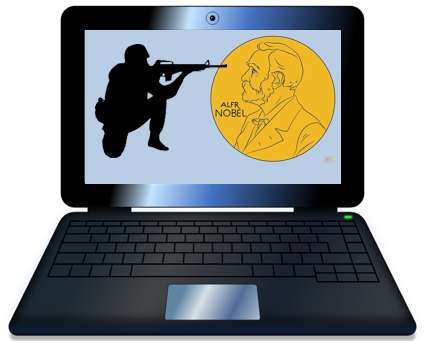 SPARQL endpoints on the Web!
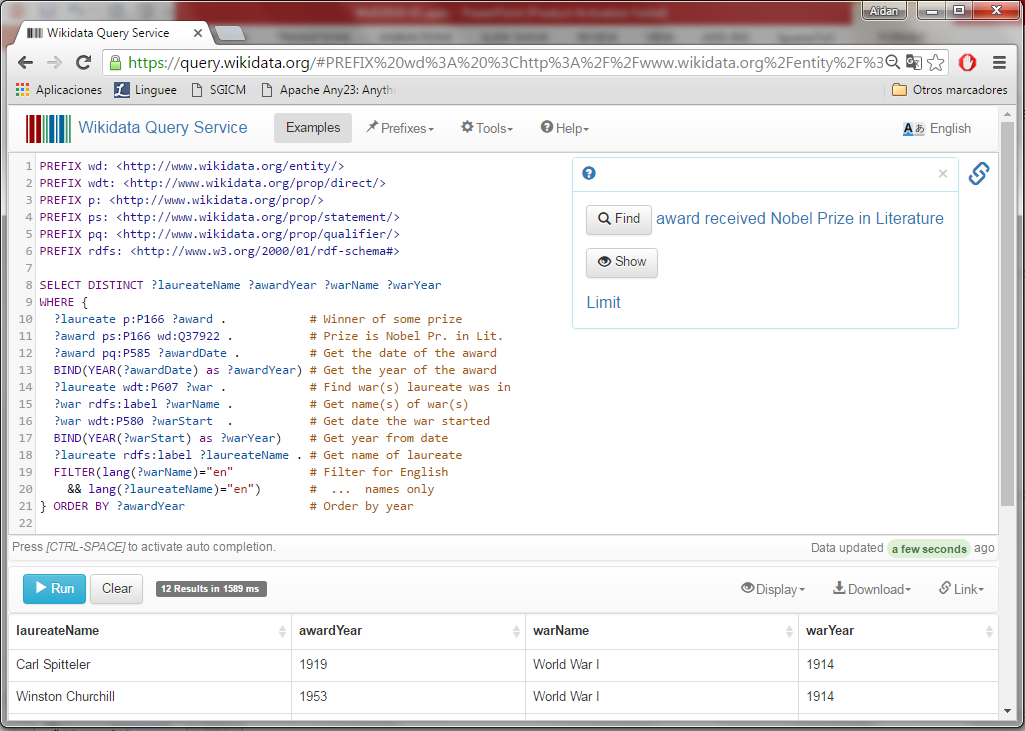 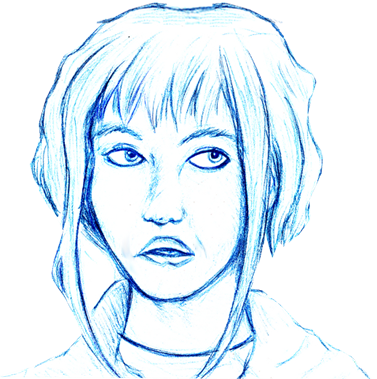 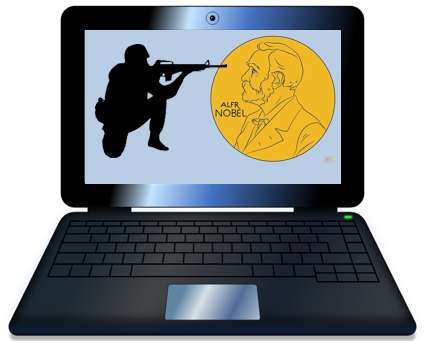 SPARQL endpoints on the Web!
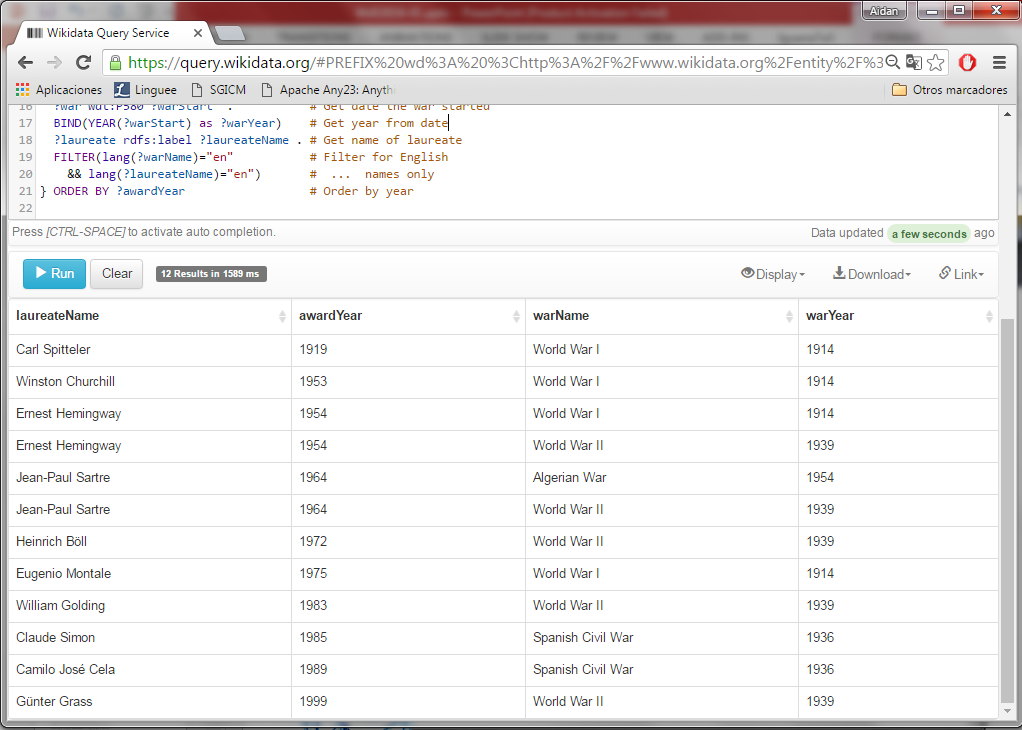 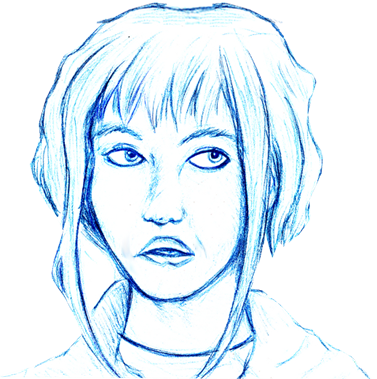 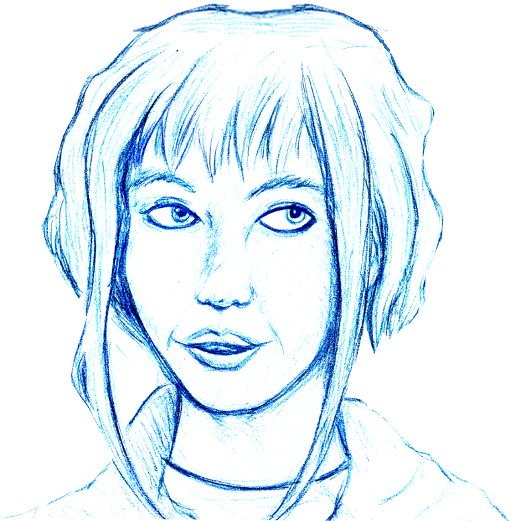 (Hidden slide)
PREFIX wd: <http://www.wikidata.org/entity/>
PREFIX wdt: <http://www.wikidata.org/prop/direct/>
PREFIX p: <http://www.wikidata.org/prop/>
PREFIX ps: <http://www.wikidata.org/prop/statement/>
PREFIX pq: <http://www.wikidata.org/prop/qualifier/>
PREFIX rdfs: <http://www.w3.org/2000/01/rdf-schema#>

SELECT DISTINCT ?laureateName ?awardYear ?warName ?warYear
WHERE {
  ?laureate p:P166 ?award .            # Winner of some prize
  ?award ps:P166 wd:Q37922 .           # Prize is Nobel Pr. in Lit.
  ?award pq:P585 ?awardDate .          # Get the date of the award
  BIND(YEAR(?awardDate) as ?awardYear) # Get the year of the award
  ?laureate wdt:P607 ?war .            # Find war(s) laureate was in
  ?war rdfs:label ?warName .           # Get name(s) of war(s)
  ?war wdt:P580 ?warStart  .			   # Get year the war started
  BIND(YEAR(?warStart) as ?warYear)
  ?laureate rdfs:label ?laureateName . # Get name of laureate
  FILTER(lang(?warName)="en"           # Filter for English
    && lang(?laureateName)="en")       #  ...  names only
} ORDER BY ?awardYear                  # Order by year or award
https://query.wikidata.org/
RECAP
SPARQL 1.1 New Query Features
Negation shortcuts
Do negation checks or set difference
Property paths
Query arbitrary length paths
Assignment
Assign values to variables statically or from functions
Aggregates
Compute one value from multiple (possibly grouped)
Subqueries
Nest SELECT queries inside the WHERE clause
Lots of new functions
For strings, numerics, dates, branching, etc.
SPARQL 1.1 Update
INSERT DATA/DELETE DATA
For static data
INSERT/DELETE with WHERE
For data generated from query results
WITH
Specify the default update graph
LOAD/CLEAR/CREATE/DROP/COPY/MOVE/ADD
Manage default/named graphs
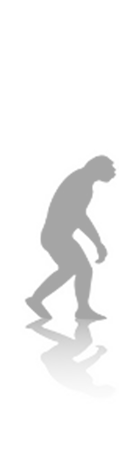 Questions?
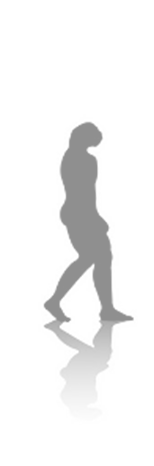 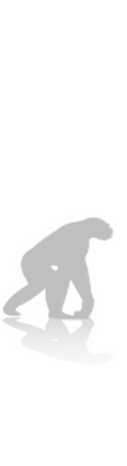 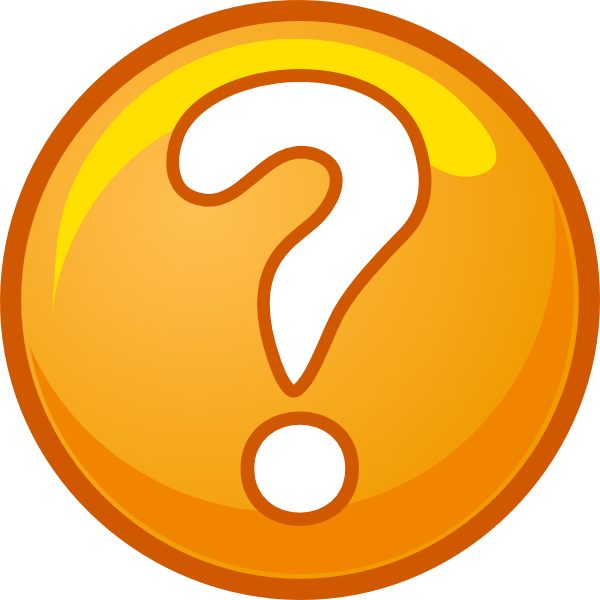 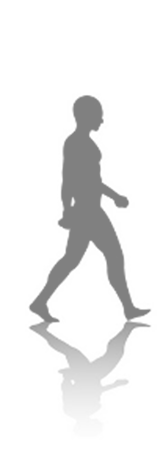 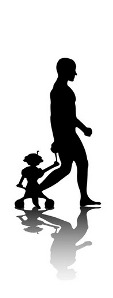